Colegio Ingeniero Armando I. Santacruz, A. C.
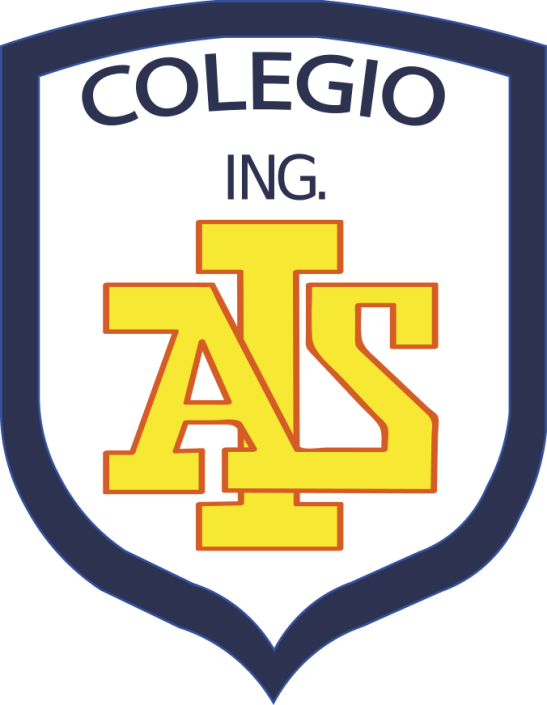 Ama y busca la Verdad
Proyecto CONEXIONES ETAPA III
4° GRADO
La luz al final del túnel
Equipo 1
Integrantes:
[Speaker Notes: Se puede aclarar que alguna materia sea de APOYO]
CICLO ESCOLAR EN EL QUE SE PLANEA LLEVAR A CABO EL PROYECTO.
CICLO ESCOLAR 2020-2021Inicio: 19 de Abril de  2021Término: 7 de Mayo de  2021
INTRODUCCIÓN
El extraordinario tiempo que hemos vivido a causa de la pandemia por coronavirus SARS-CoV-2 ha provocado un giro de 360° en la vida de todos, pero particularmente ha impactado sobremanera a alumnos y maestros, ya que el tiempo de suspensión de clases presenciales se ha prolongado a más de un año escolar lo que ha repercutido tanto en nuestra forma de concebir la educación como la manera de socializar, el estado nuestro cuerpo y mente, entre otros aspectos de nuestro día a día.
OBJETIVO GENERAL
Evaluar el estado emocional en el que se encuentran los alumnos a causa del confinamiento provocado por la pandemia, analizando dicho fenómeno desde diversos ángulos lo cual ayude primero, a comprender lo que se ha vivido y cómo ha afectado al mundo, para después trabajar y entender de qué manera ha repercutido en el día a día de cada uno. A partir de las investigaciones y diversos tratamientos de la información se pretende crear material de apoyo para compartir con la comunidad del Colegio Ingeniero Armando I. Santacruz, el cual sirva a los creadores como válvula de escape, como espacio de reflexión y comprensión y a su vez pueda hacer resonancia en otros compañeros como apoyo para superar de la mejor manera este crucial tiempo que nos ha tocado vivir.
OBJETIVO A ALCANZAR DE CADA ASIGNATURA.
La luz al final del túnel
Habilidades cognitivas y psicosociales
Manejo de emociones
Solución de problemas
Convivencia
Autoestima
Confinamiento
Habilidades para el manejo de emociones y estrés
conversiones
temperaturas
presión
electricidad
Tecnología
estados de la materia
Mitos
Tratamiento
Respiración
Pandemia
Comunicación 
Convenciones gráficas
Sociedad
Cultura
Entorno
Soportes, materiales, técnicas
Solución de problemas
Orientación
 Educativa
Física
Evaluar el estado emocional en el que se encuentran los alumnos a causa del confinamiento provocado por la pandemia, analizando dicho fenómeno desde diversos ángulos lo cual ayude primero a comprender lo que se ha vivido y cómo ha afectado al mundo, para después trabajar y entender de qué manera ha repercutido en el día a día de cada uno. A partir de las investigaciones y diversos tratamientos de la información se pretende crear material de apoyo para compartir con la comunidad del Colegio Ingeniero Armando I. Santacruz, el cual sirva a los creadores como válvula de escape, como espacio de reflexión y comprensión y a su vez pueda hacer resonanancia en otros compañeros como apoyo para superar de la mejor manera este crucial tiempo que nos ha tocado vivir.
.
Dibujo
Dibujar para pensar, crear y explicar las ideas.
Calor, trabajo y conservación de la energía, Tipos de energía.
Educación
Estética y 
Artística
Historia
Universal
La expresión dramática como una oportunidad para la convivencia
Globalización
Estado emocional
Espacio Negativo
Autoconocimiento
Autoestima
Dramatización
Confinamiento
Pandemia
Economía
Desglobalización
Relaciones personales y sociales
Acciones
Actitudes
Crisis
PREGUNTA GENERADORA
A un año de distancia: ¿Cómo ha cambiado nuestras vidas la pandemia y el confinamiento,  especialmente nuestras relaciones personales y sociales, cómo  me encuentro?

 ¿Qué acciones podemos tomar desde nuestra práctica cotidiana para enfrentar la situación y mejorar?
PROBLEMA
¿Cuál es el estado emocional de los alumnos de preparatoria del Colegio Ing. Armando I. Santacruz a un año de vivir en  confinamiento?
CONTENIDO. TEMAS
PRODUCTO FINAL INTERDISCIPLINARIO
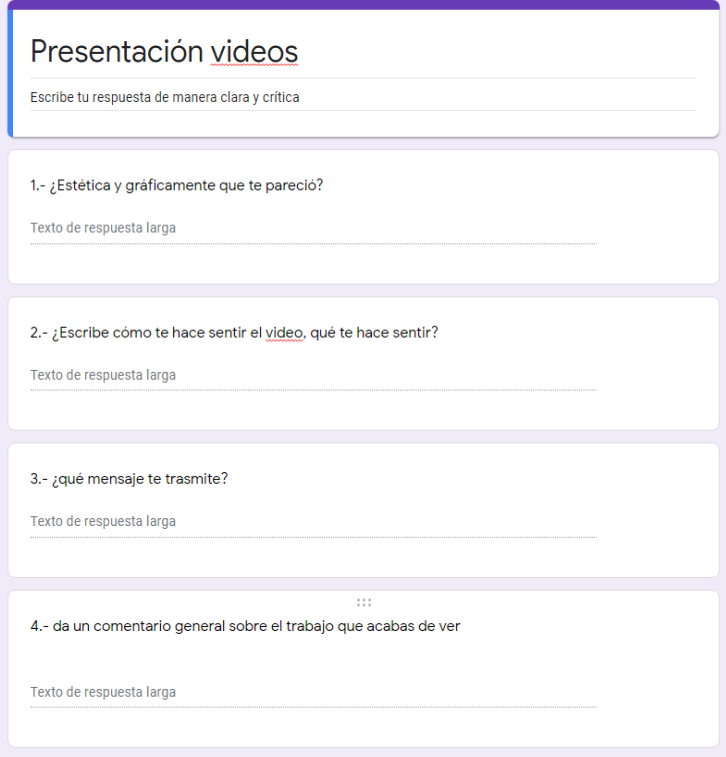 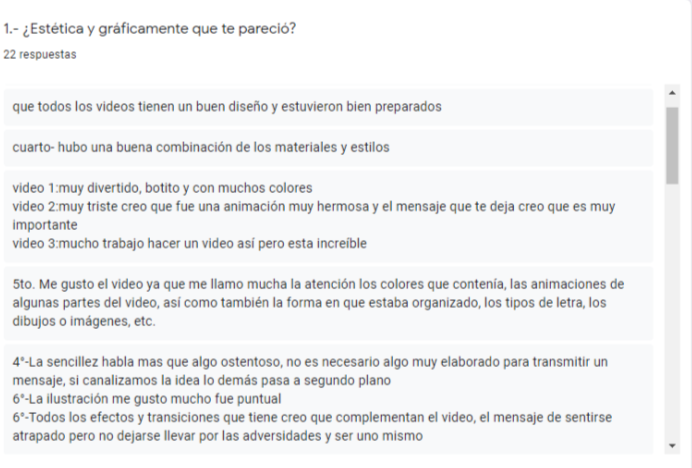 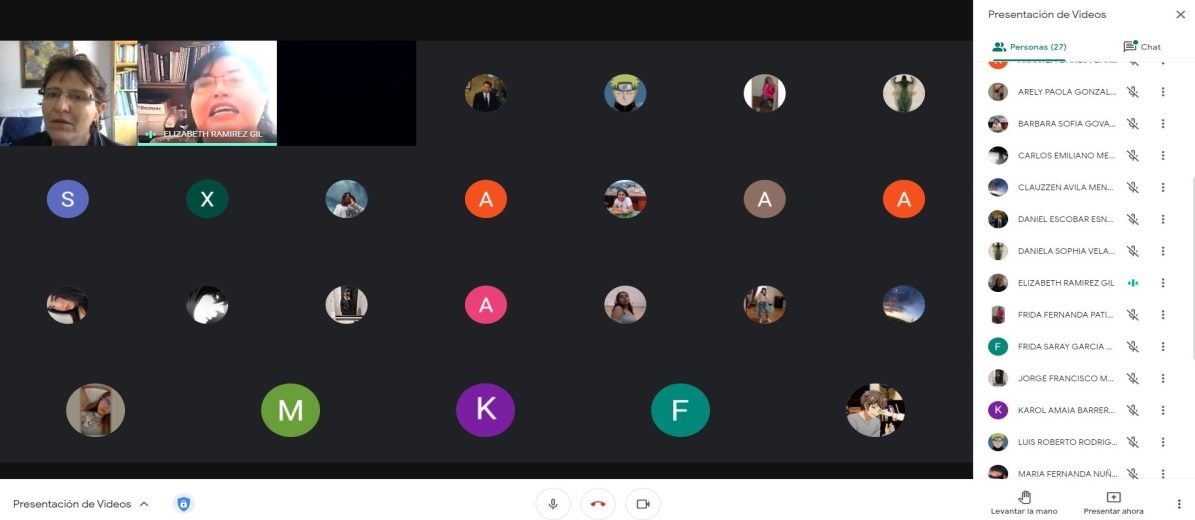 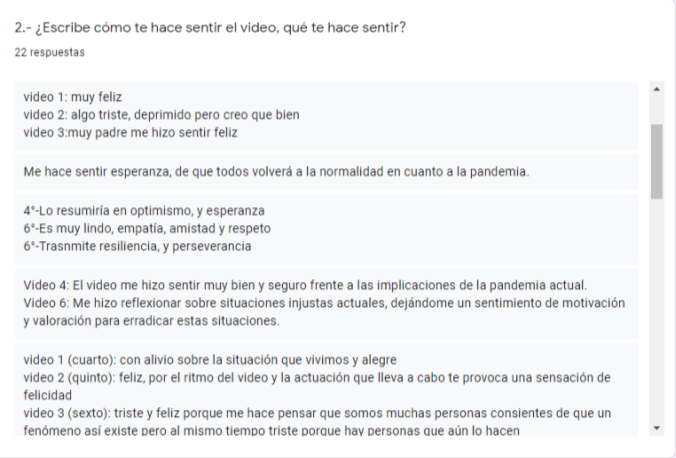 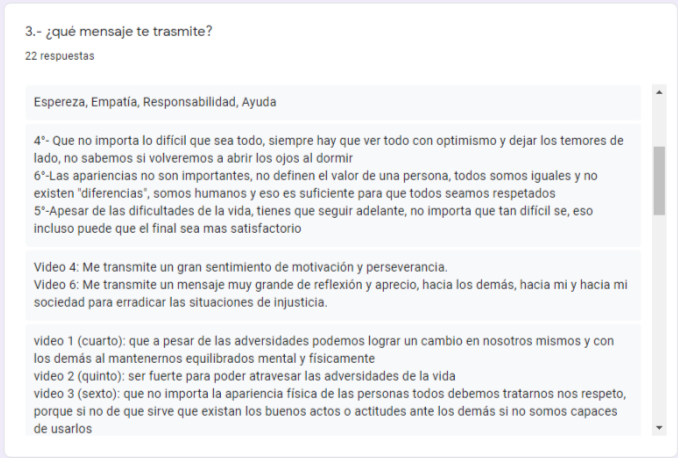 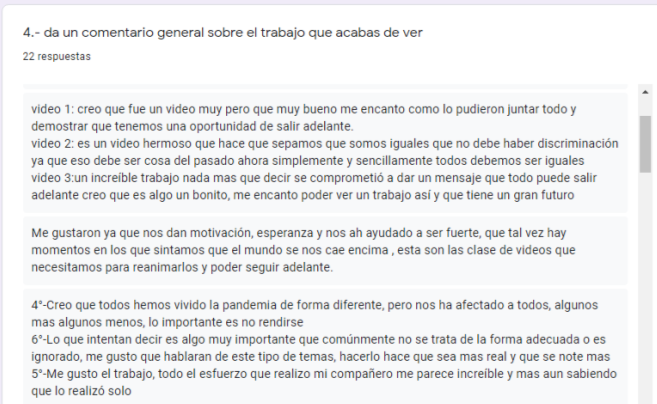 DESCRIPCIÓN DEL PRODUCTO FINAL INTERDISCIPLINARIO.
Aunque fue algo difícil en un primer momento coordinar los tiempos de los profesores al final todos pudimos asistir con los alumnos a la presentación conjunta de las resultados del proyecto. 
	El trabajo tanto interdisciplinario como disciplinar fue muy fluido, tal vez gracias a que todos pudimos identificarnos inmediatamente con el tema y el objetivo del proyecto. 
	A pesar de que trabajamos juntos las actividades interdisciplinarias, la presentación final resultó una muy grata sorpresa para todos ya que como nos centramos en un trabajo de introspección, al momento de compartir con todos el estado emocional en que cada uno se encuentra y cómo ha vivido este tiempo, los desafíos y hallazgos con los que han lidiado, el ambiente se tornó conmovedor y muy reflexivo. Tanto maestros como alumnos quedamos muy satisfechos con todo lo que trabajamos y los resultados que obtuvimos, todos aportaron para enriquecer y ampliar el conocimiento sobre el tema, por que aunque se ha hablado bastante sobre la situación de la pandemia, al momento de involucrarnos  lo pudimos aterrizar a lo que en lo particular como comunidad vivimos. 
	Creemos que esta experiencia nos ayudó a poder comprender mejor lo que sentimos y a saber que no estamos solos, aprendimos la importancia de poder expresar lo que hay en lo profundo y de contrarrestar creativamente las dificultades de la vida.
ACTIVIDAD INTERDISCIPLINARIA PARA DAR INICIO O DETONAR EL PROYECTO
EVIDENCIAS
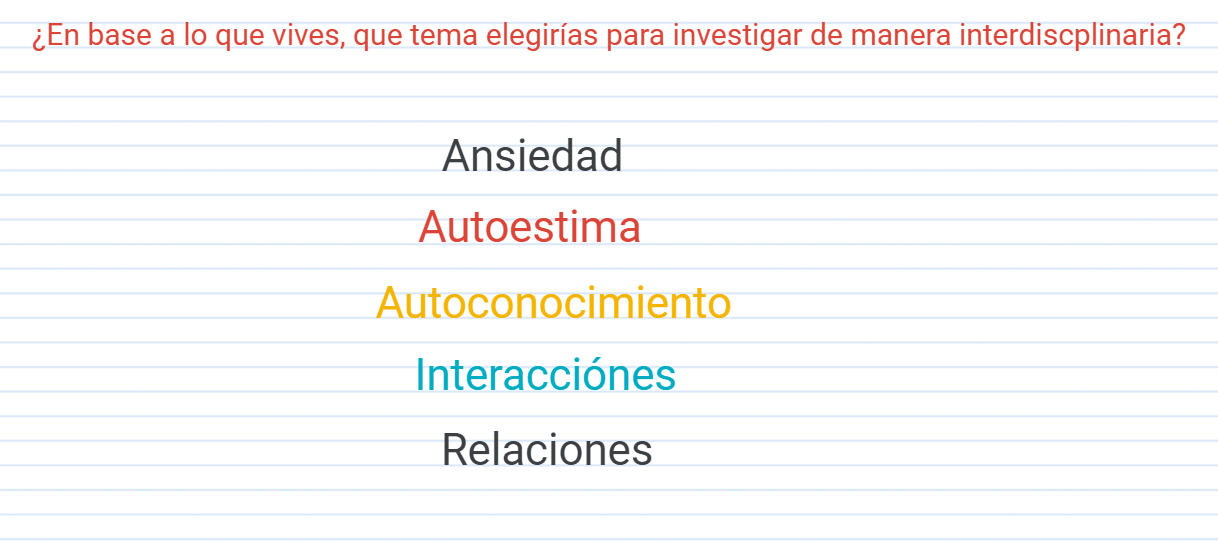 ACTIVIDADES INTERDISCIPLINARIAS DE LA FASE DE DESARROLLO DEL PROYECTO.
EVIDENCIAS
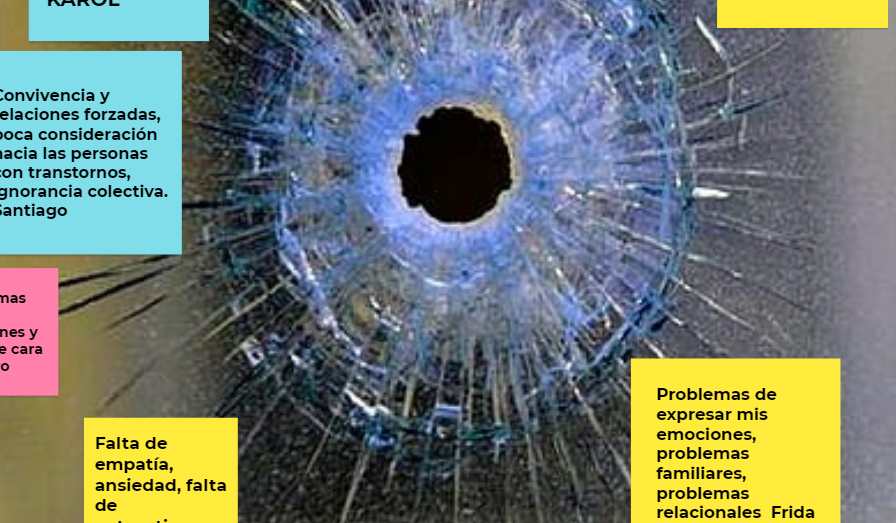 EVIDENCIAS
Texto		    		           Algunas Notas
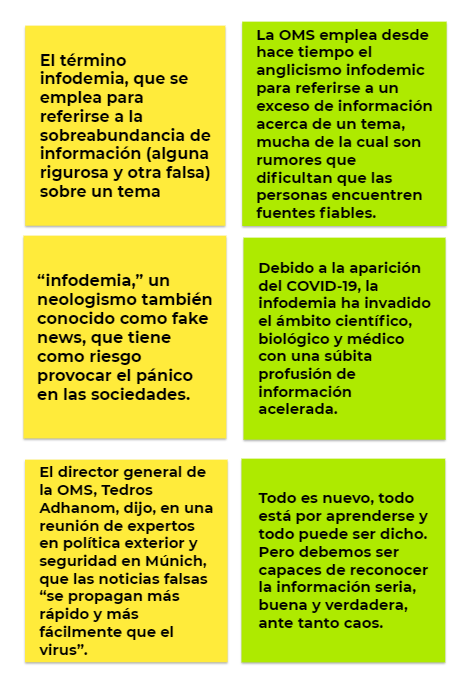 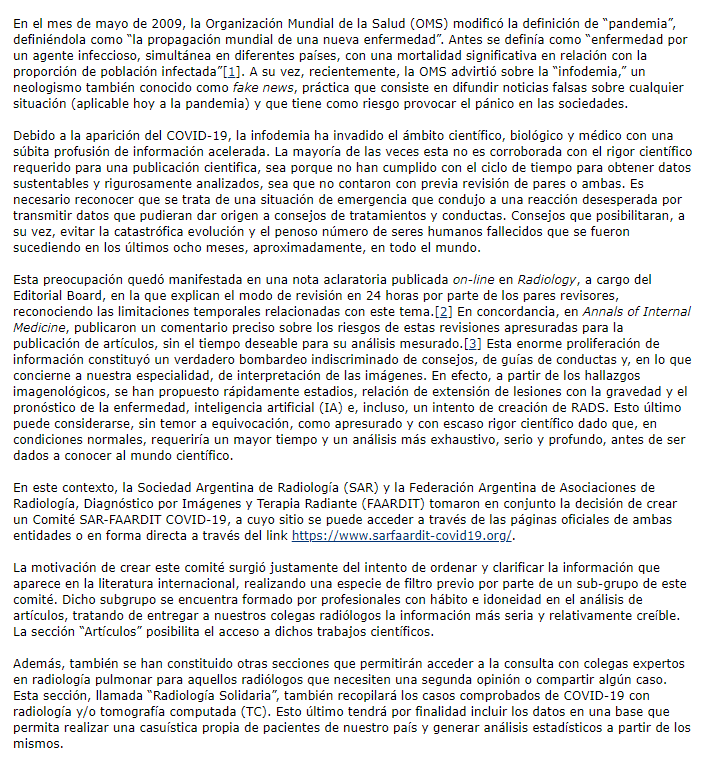 EVIDENCIAS
Algunos datos compartidos
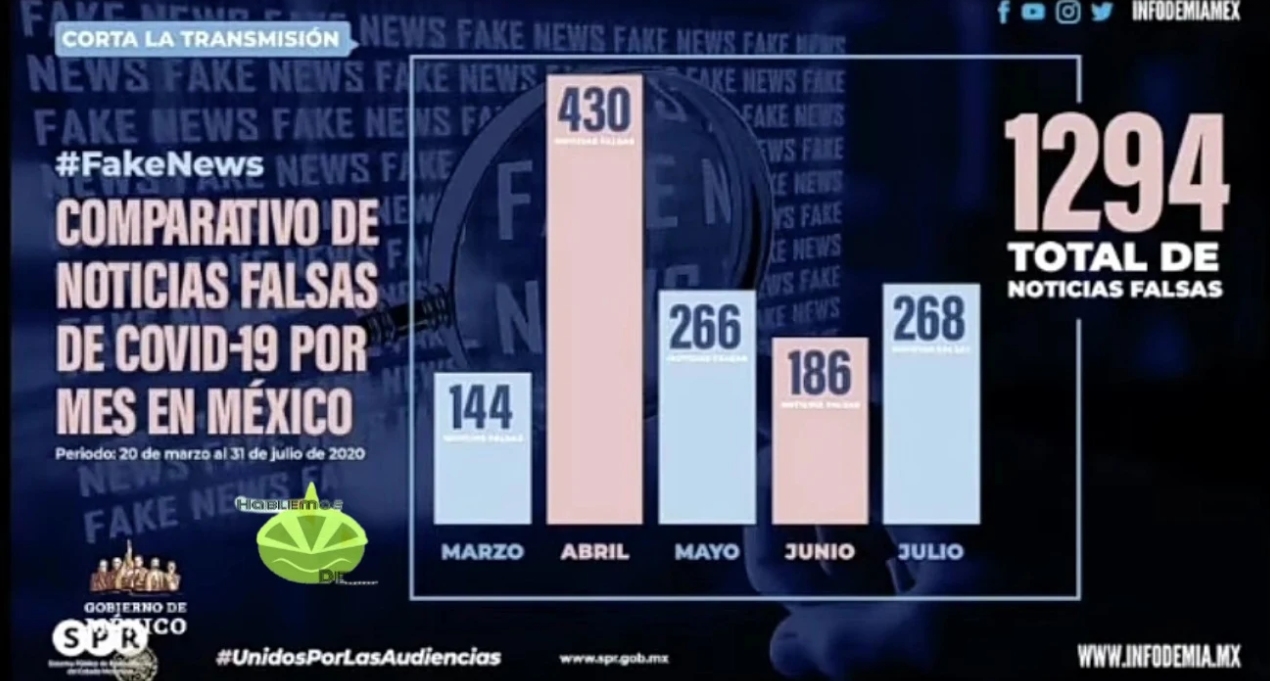 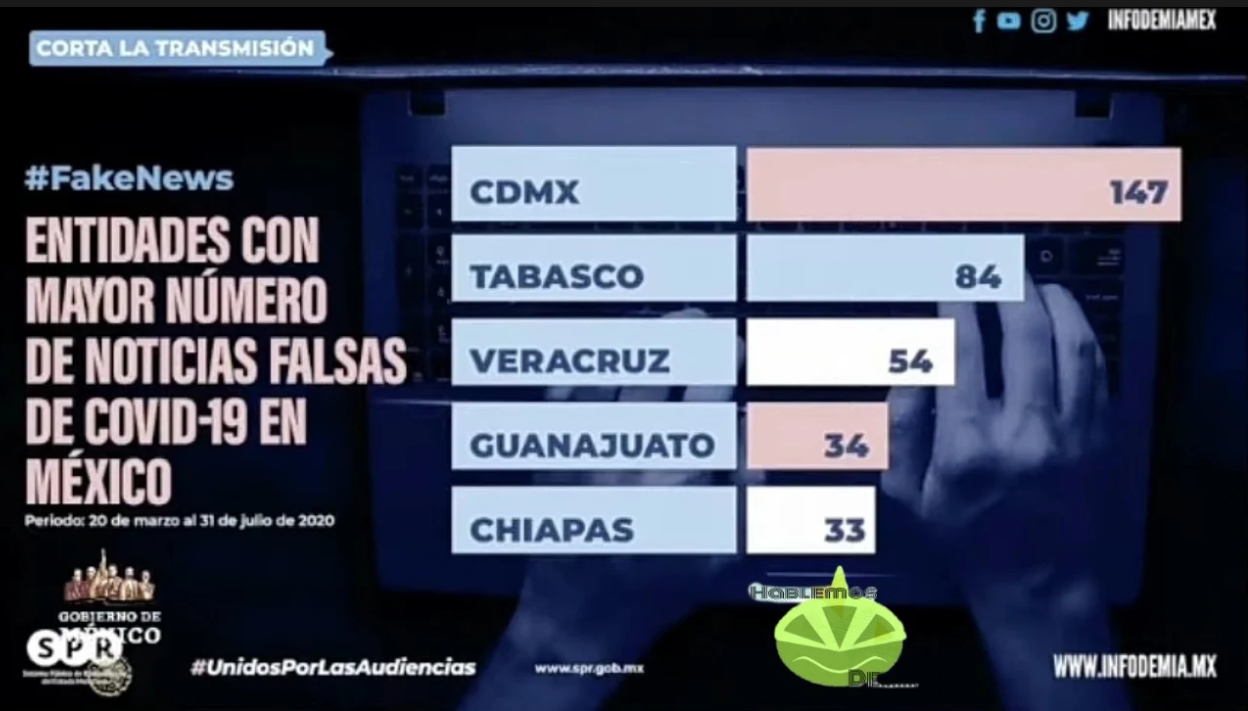 EVIDENCIAS
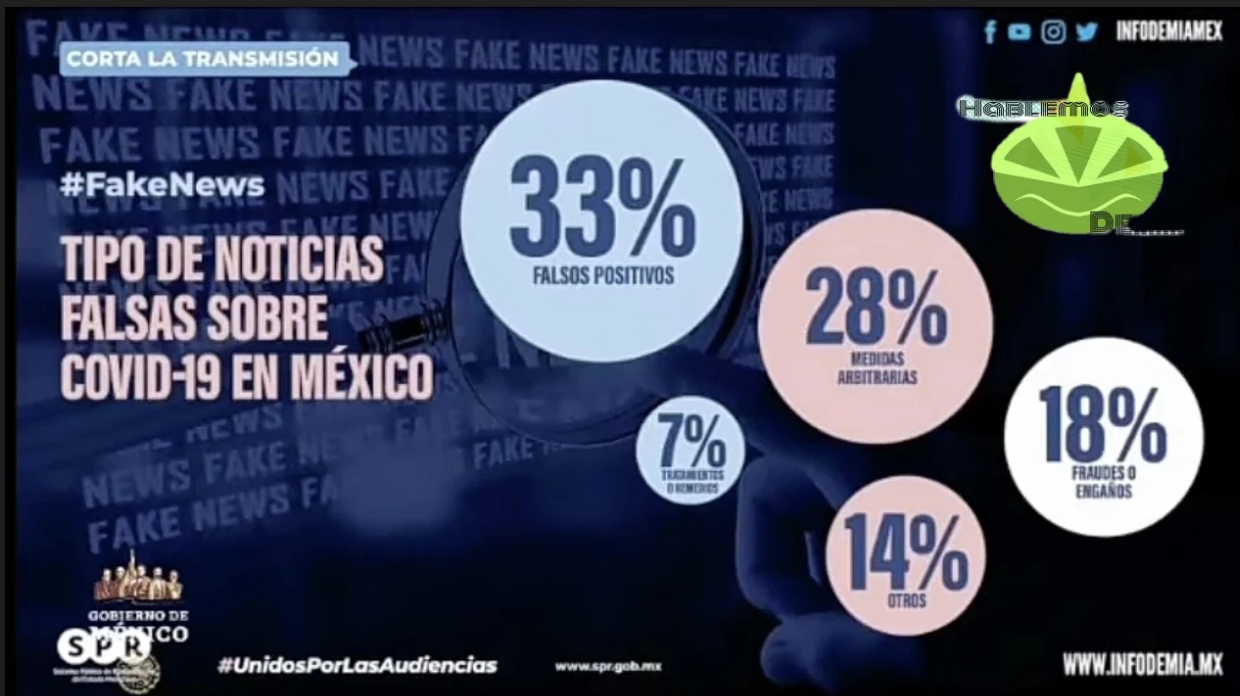 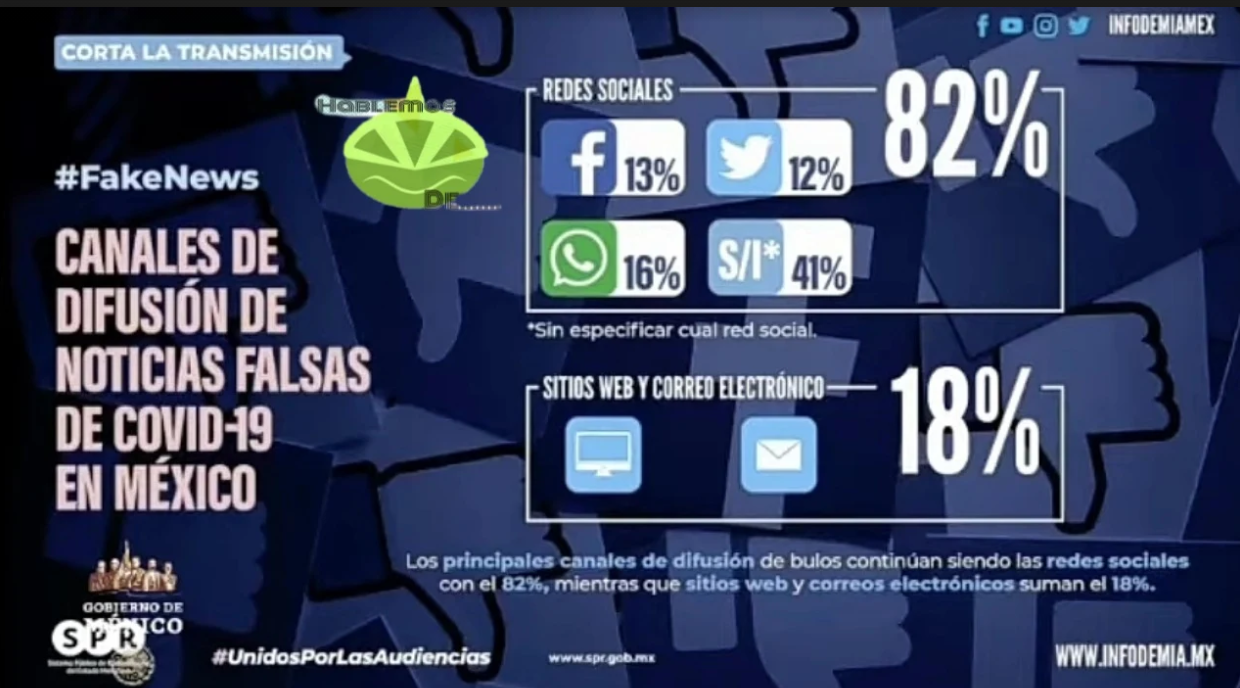 ACTIVIDAD POR ASIGNATURA DE LA FASE DE DESARROLLO DEL PROYECTO.
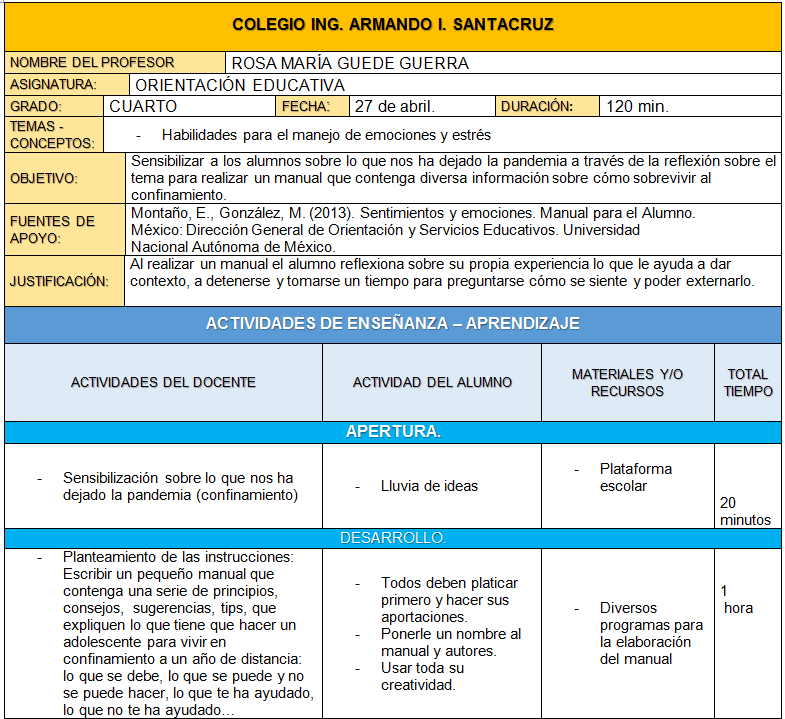 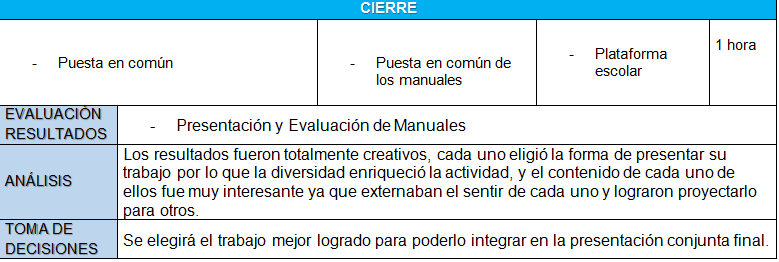 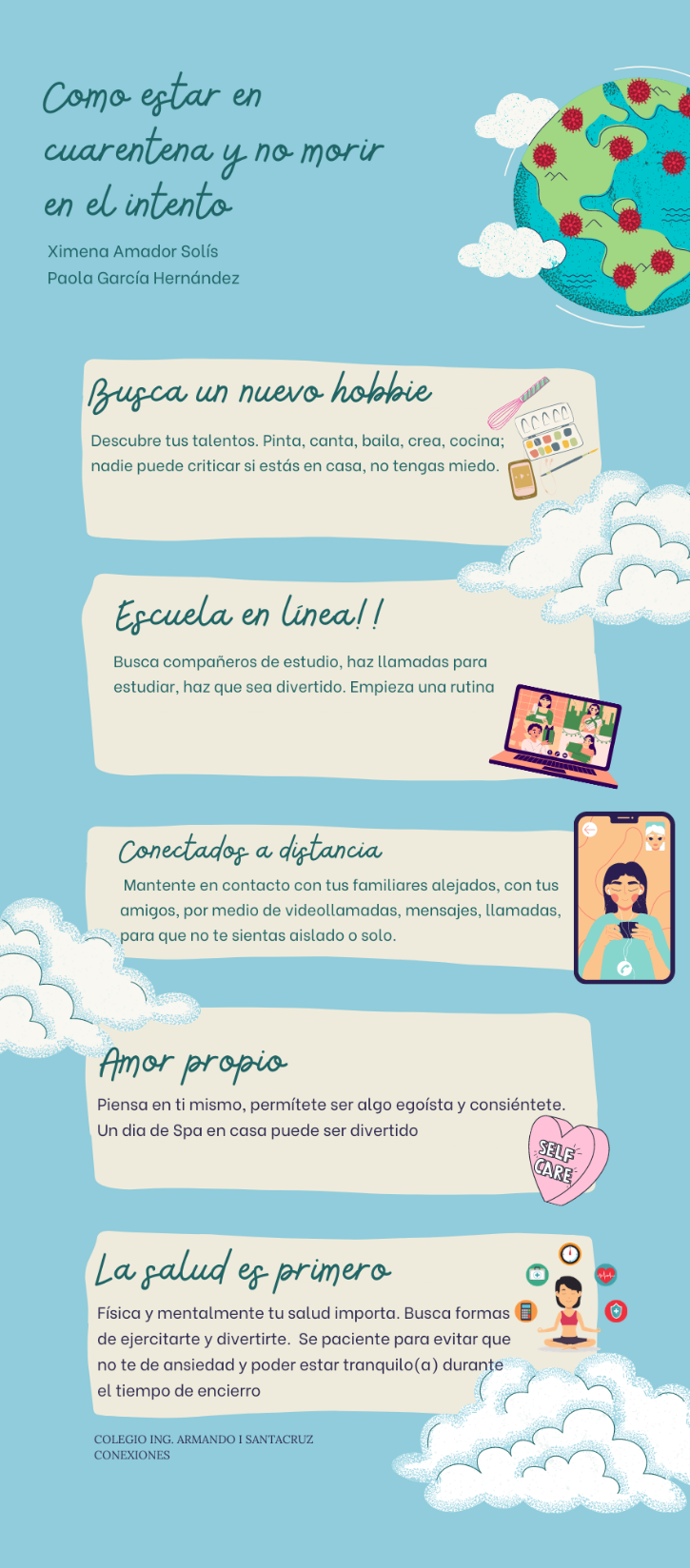 EVIDENCIAS
EVIDENCIAS
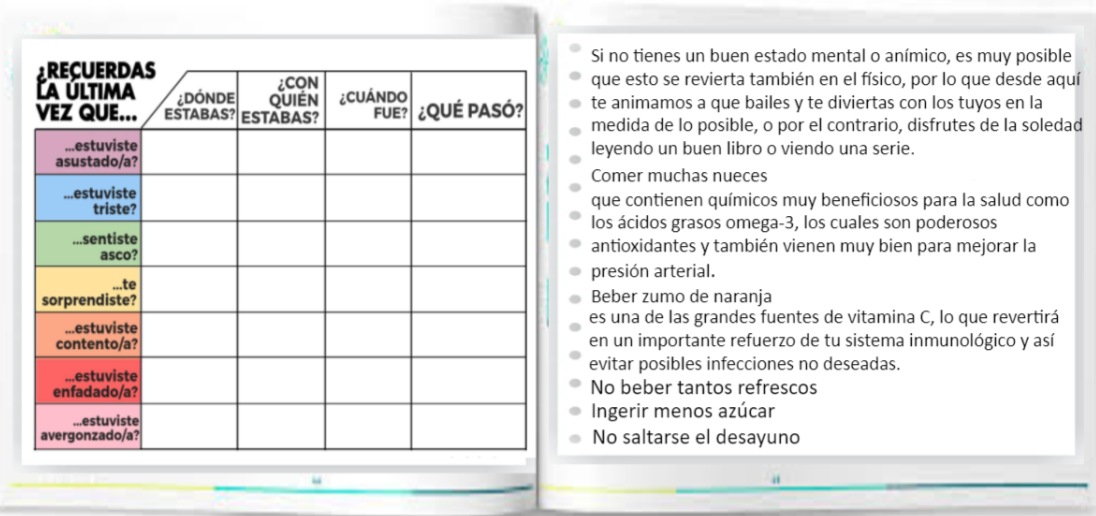 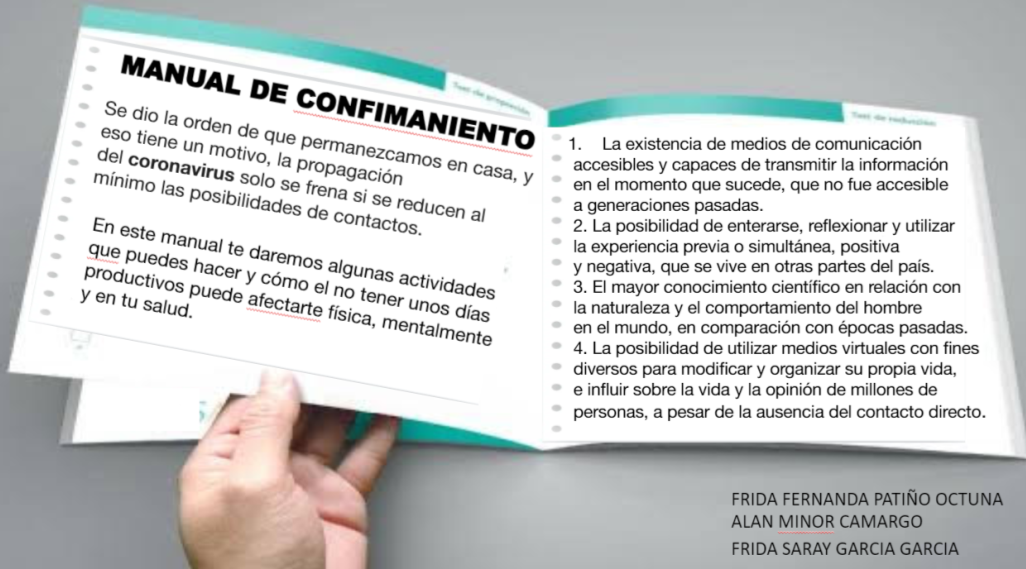 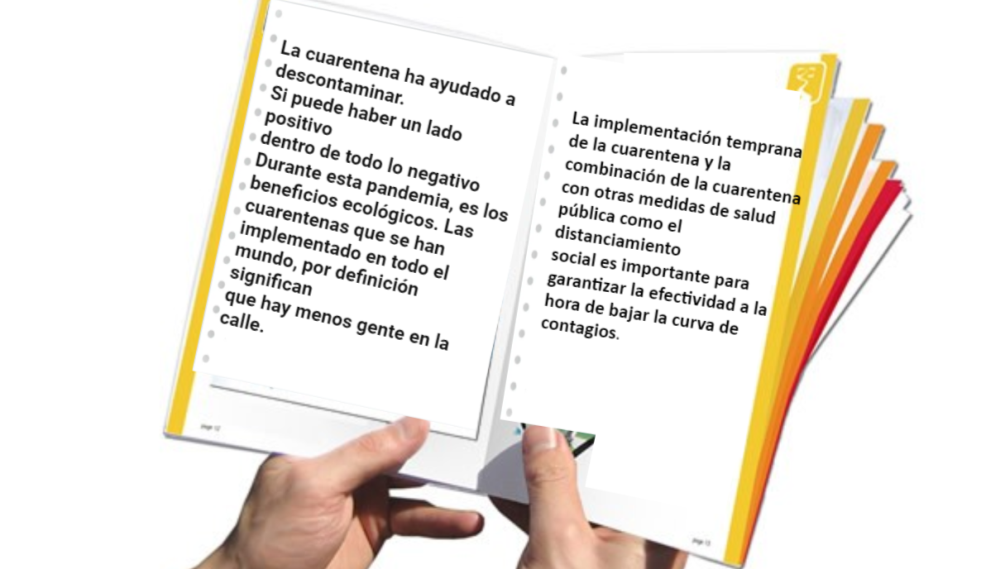 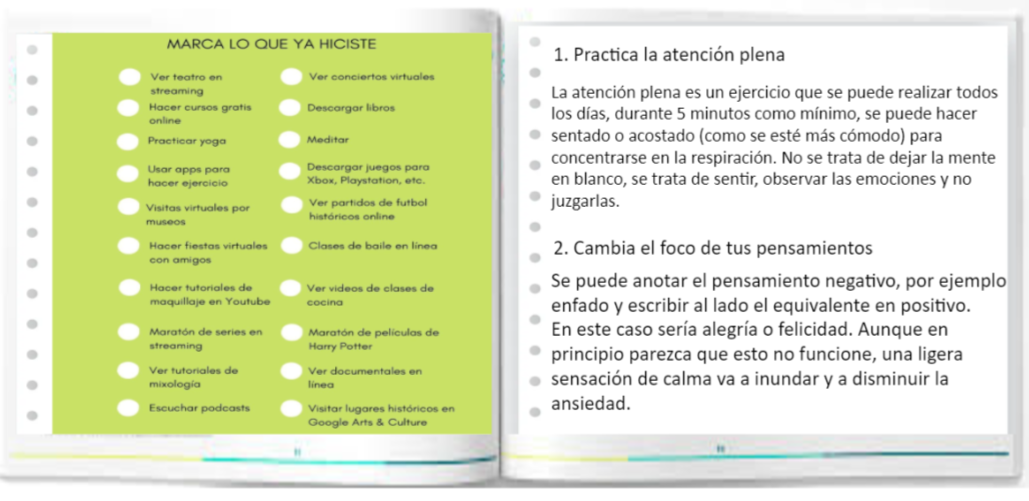 EVIDENCIAS
Trabajos
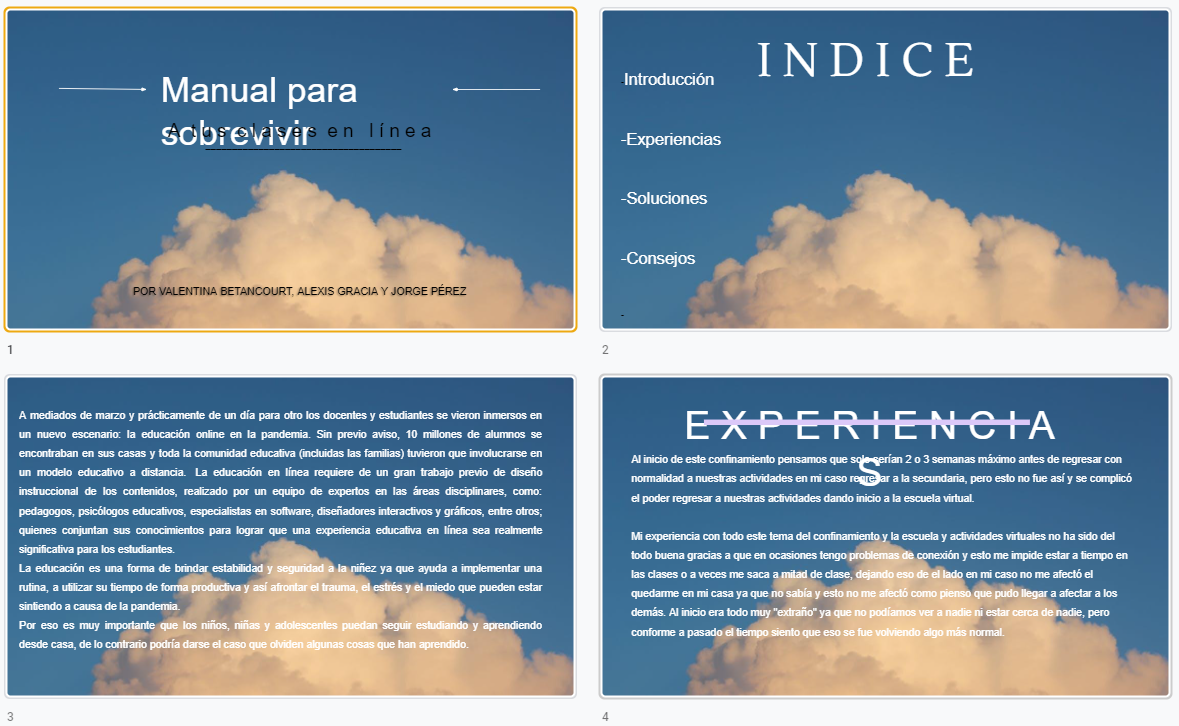 EVIDENCIAS
Trabajos
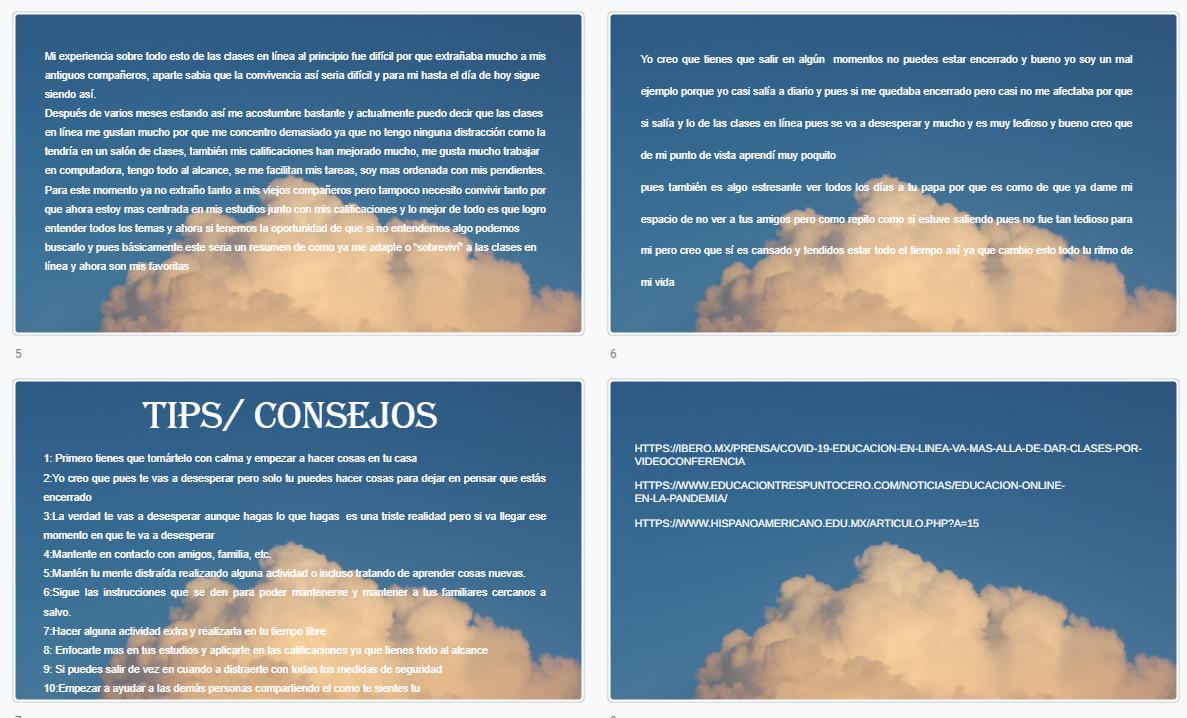 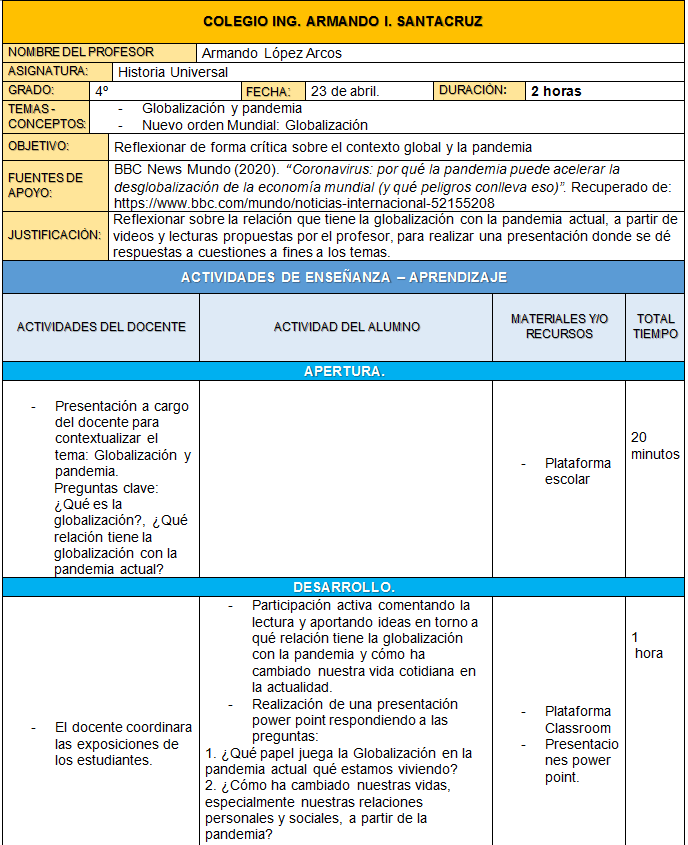 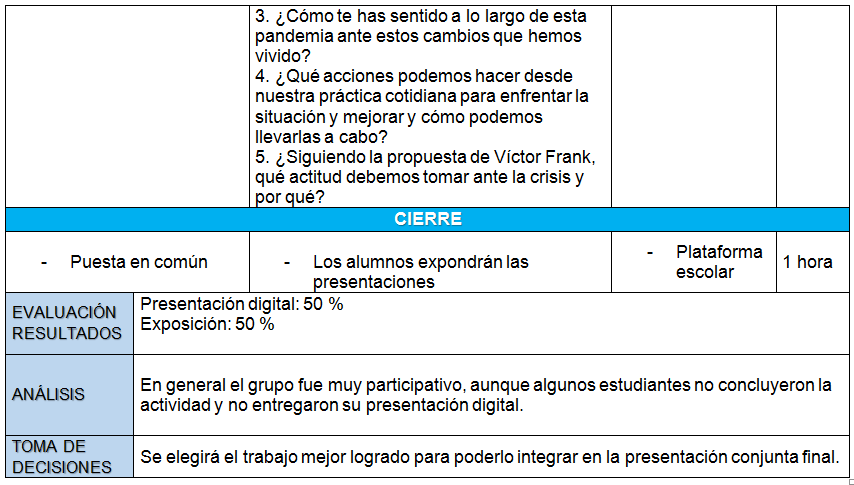 EVIDENCIAS
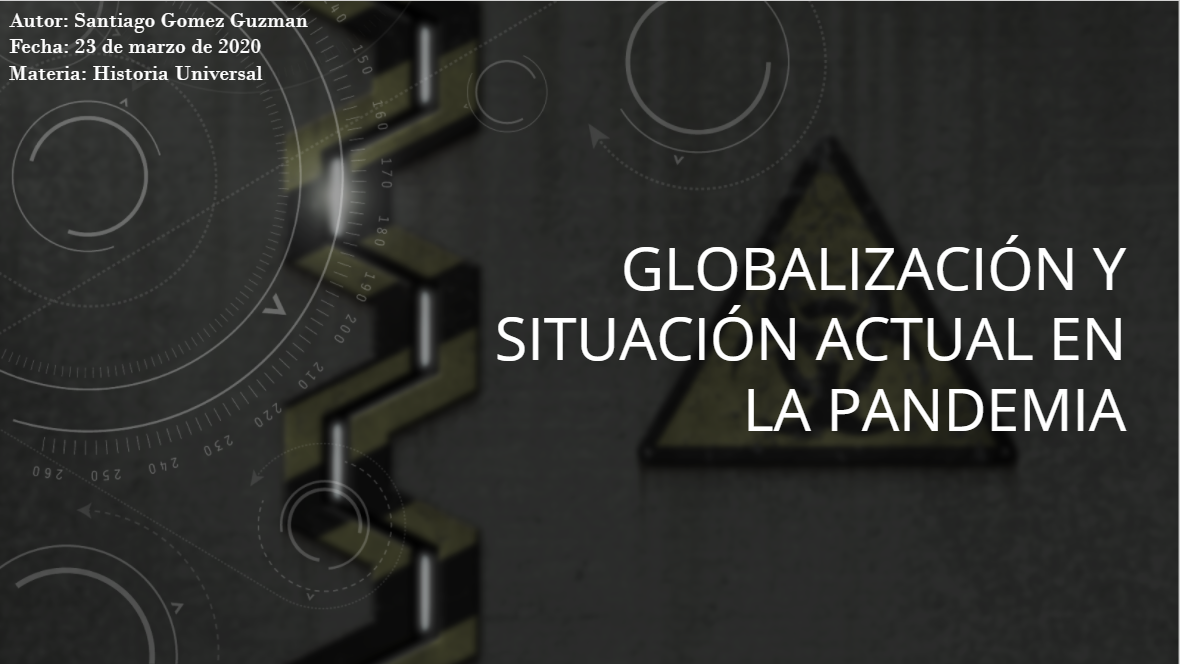 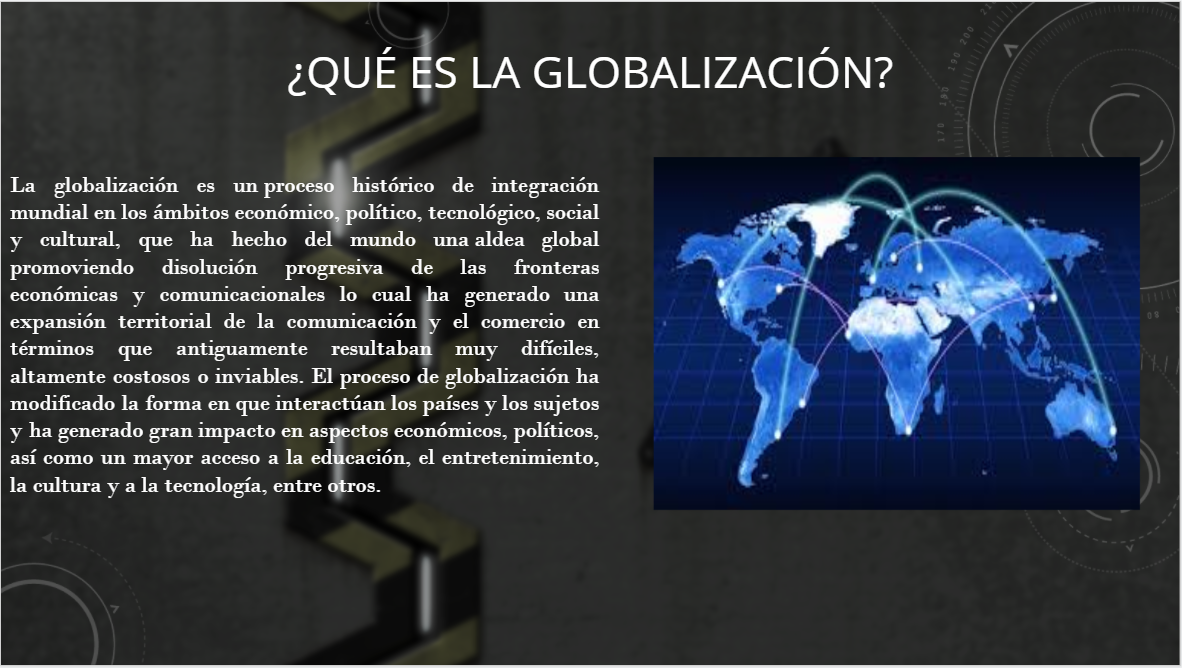 EVIDENCIAS
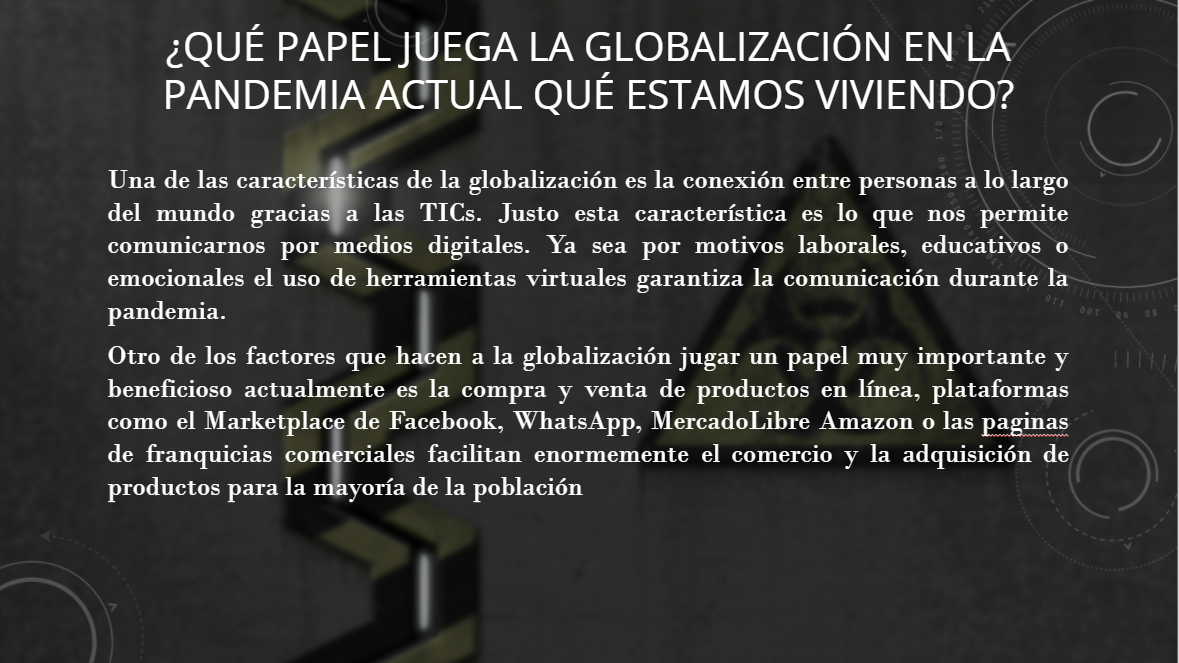 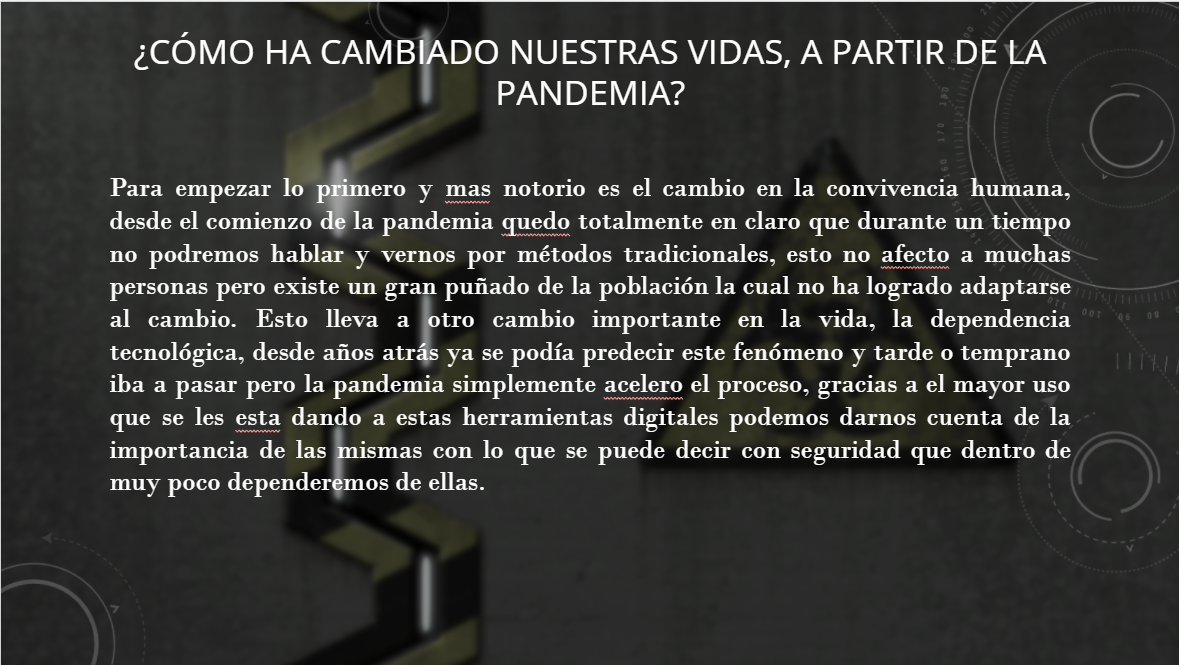 EVIDENCIAS
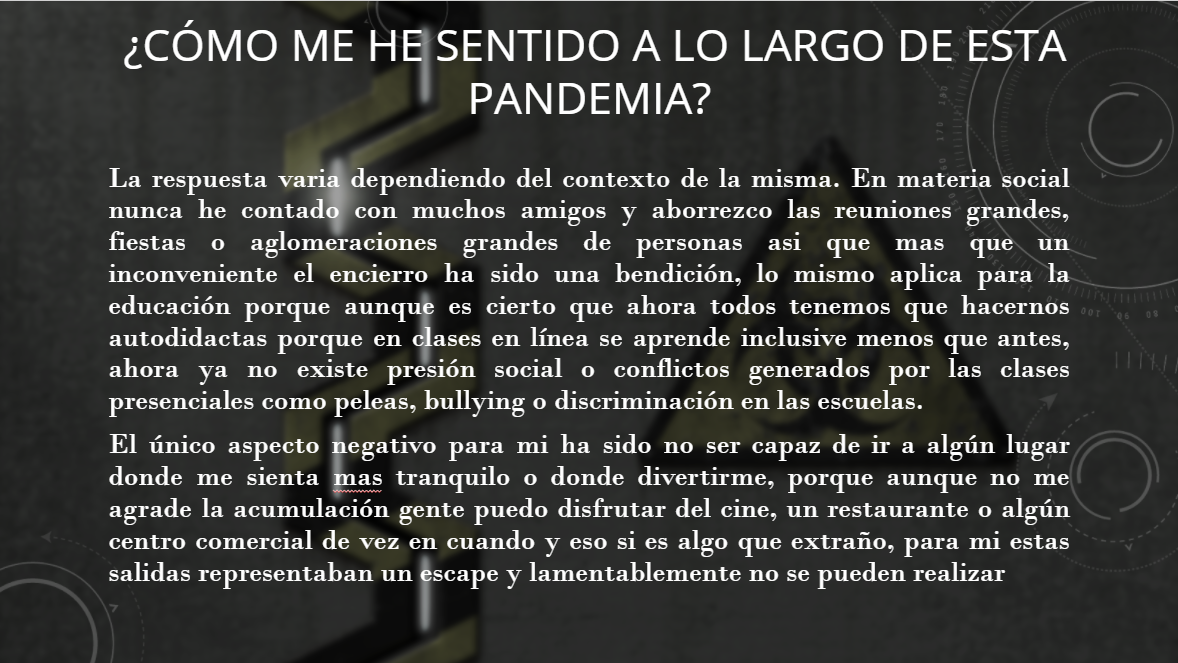 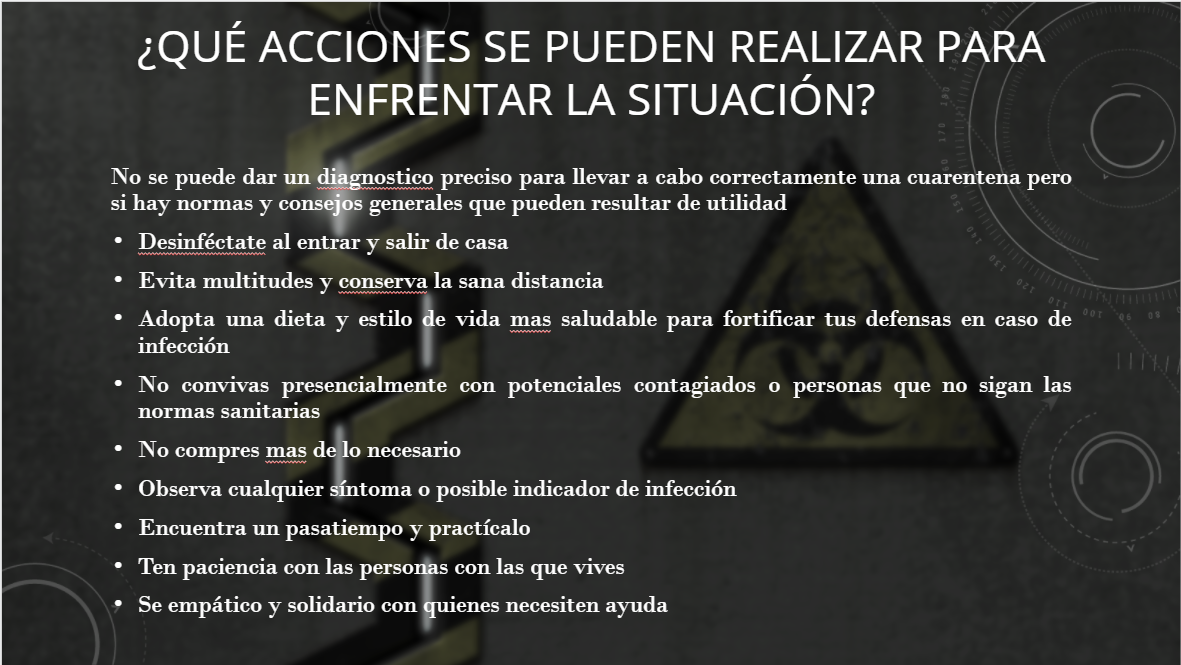 EVIDENCIAS
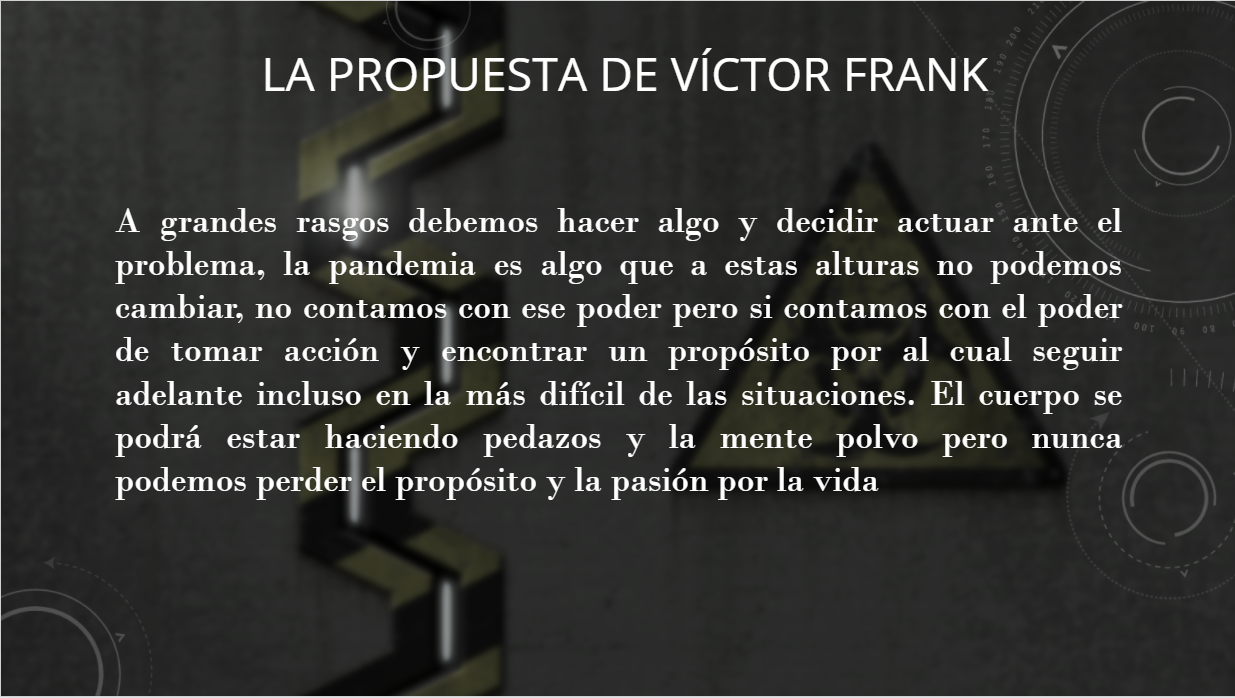 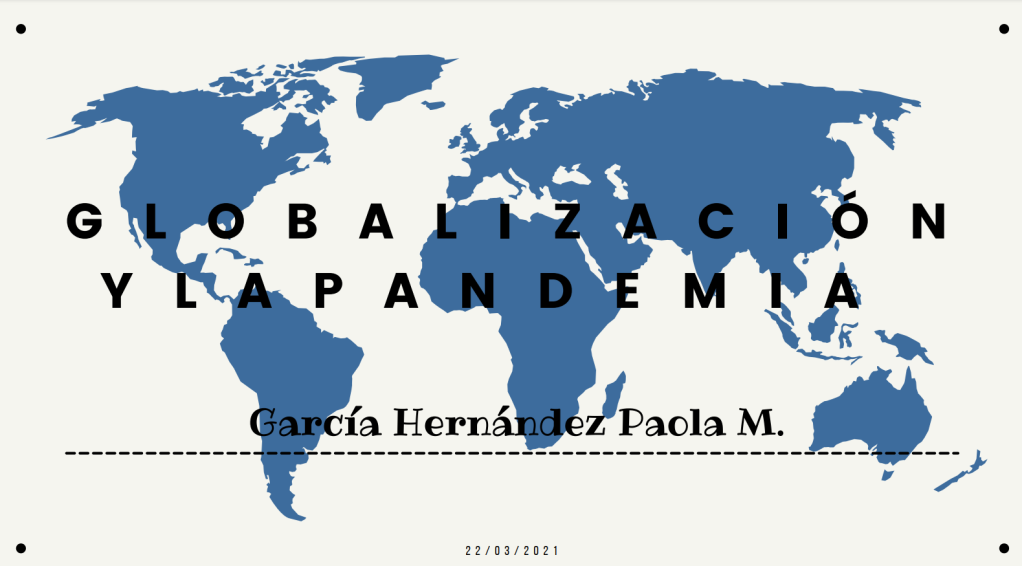 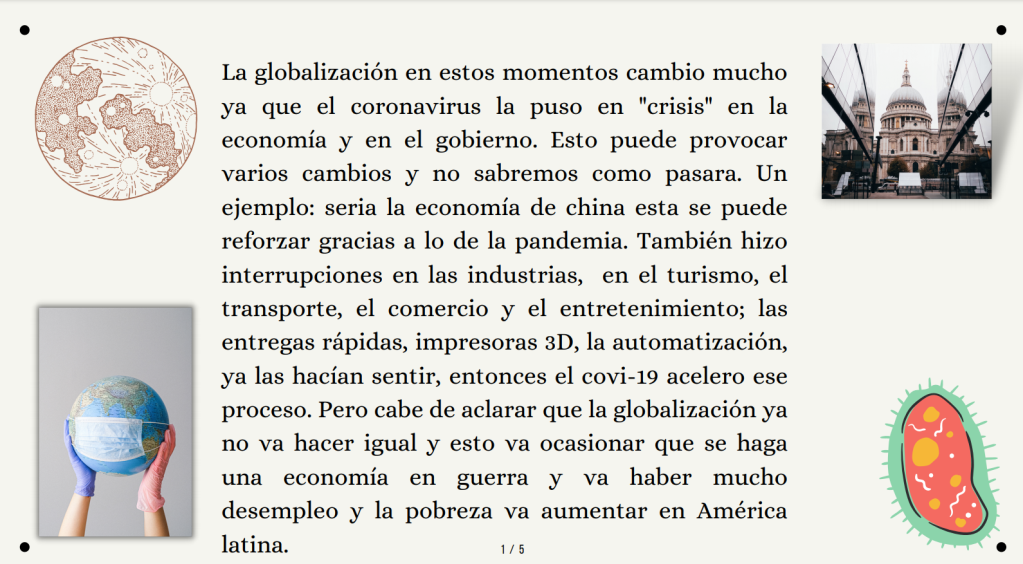 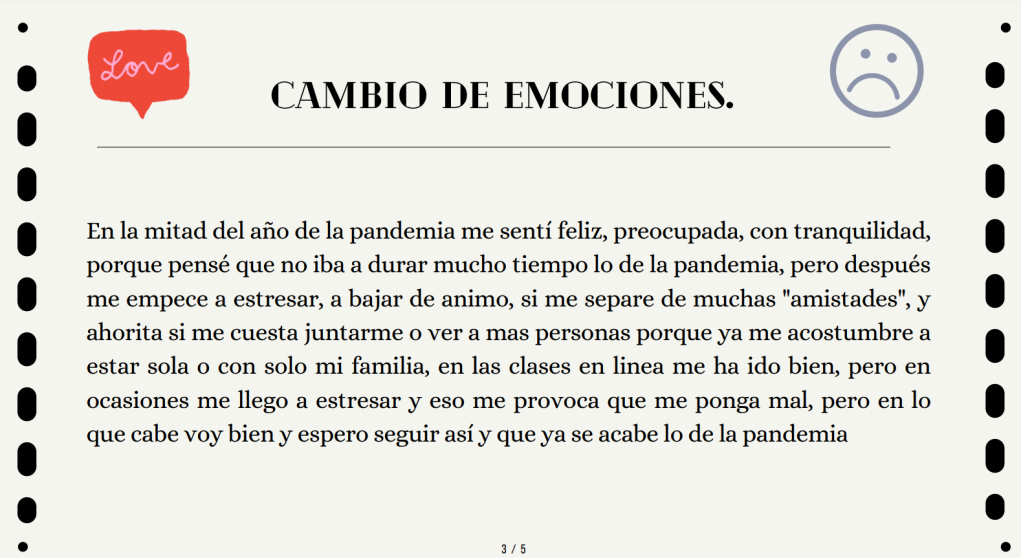 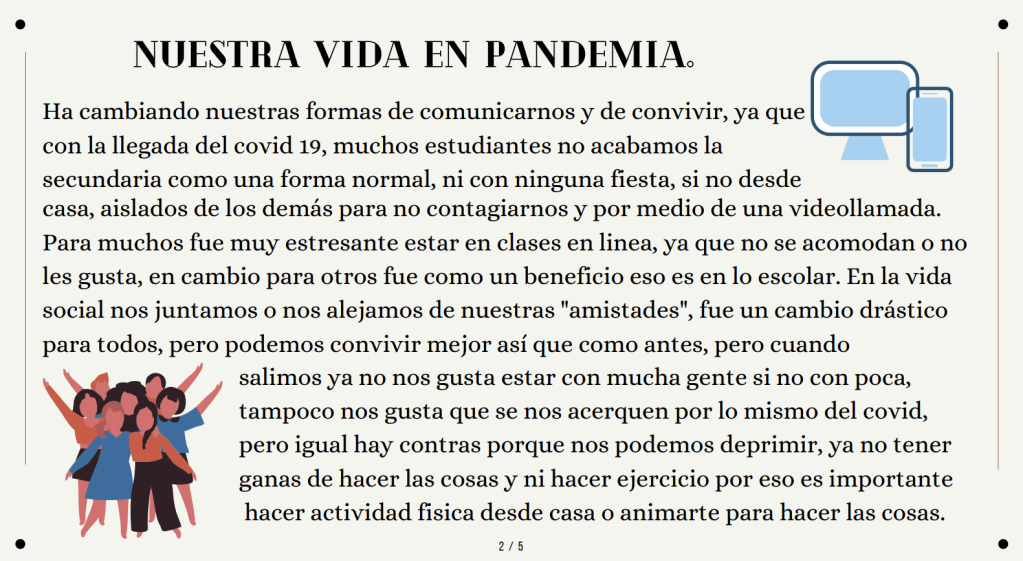 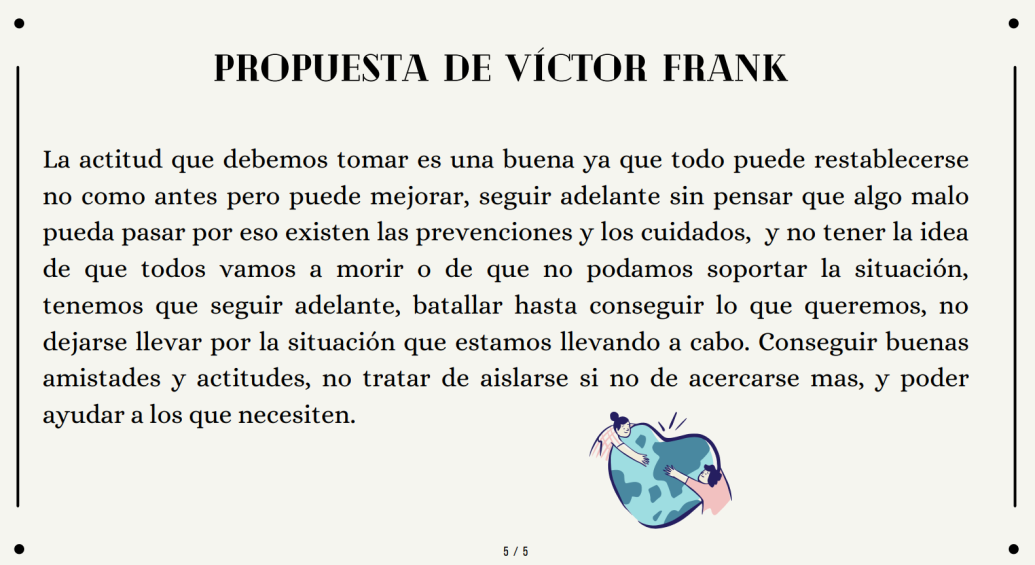 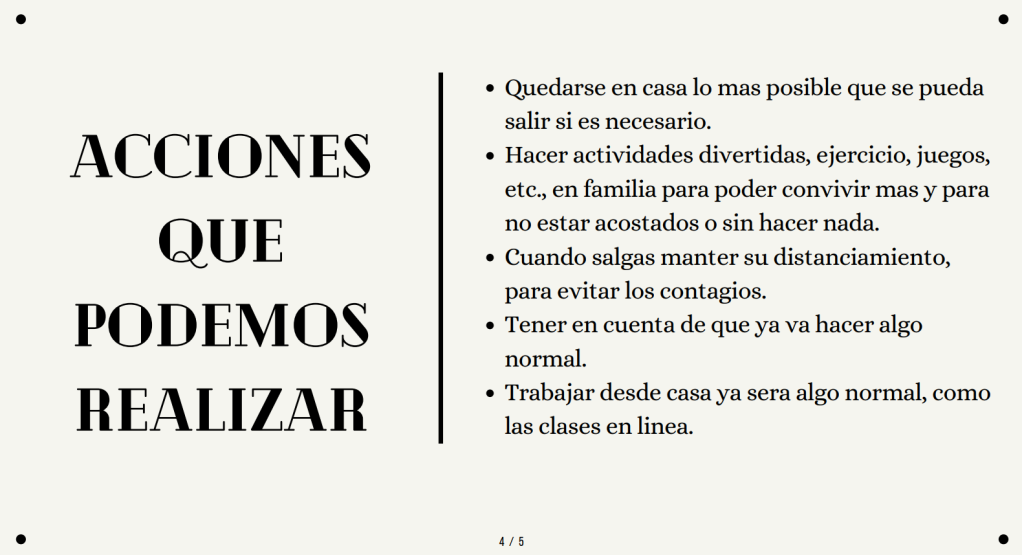 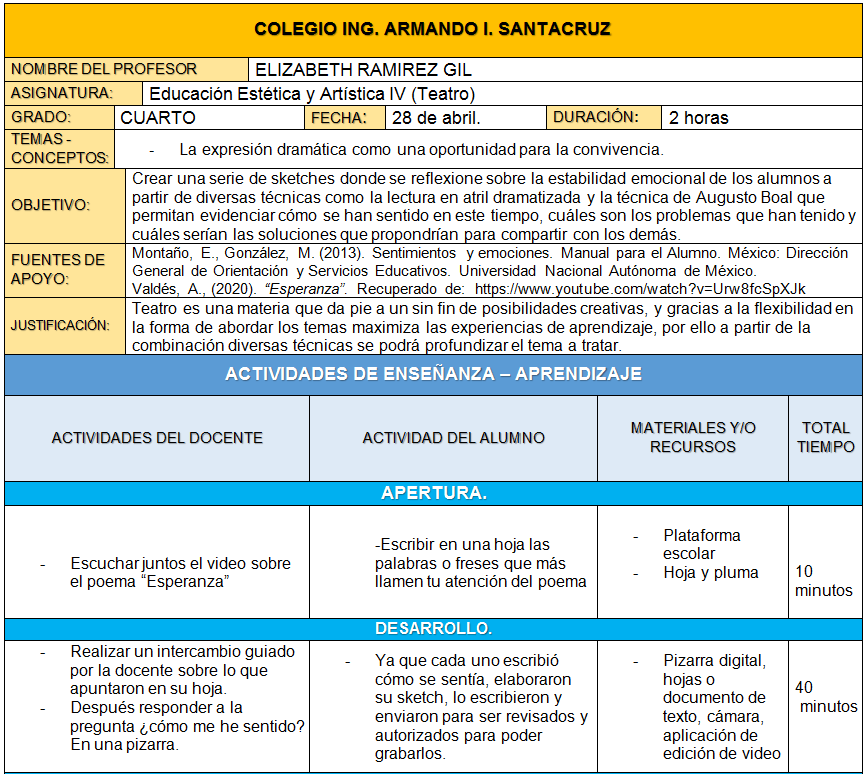 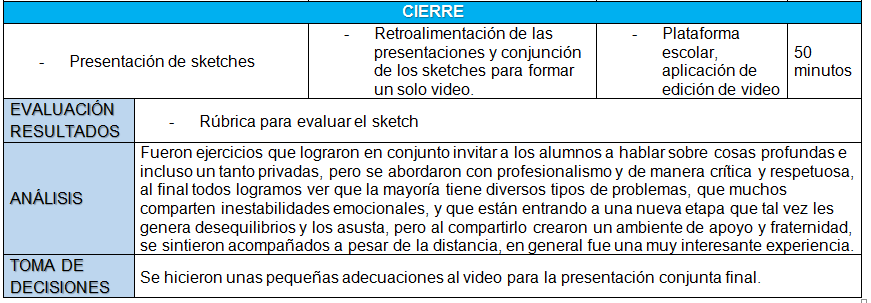 EVIDENCIAS
Video
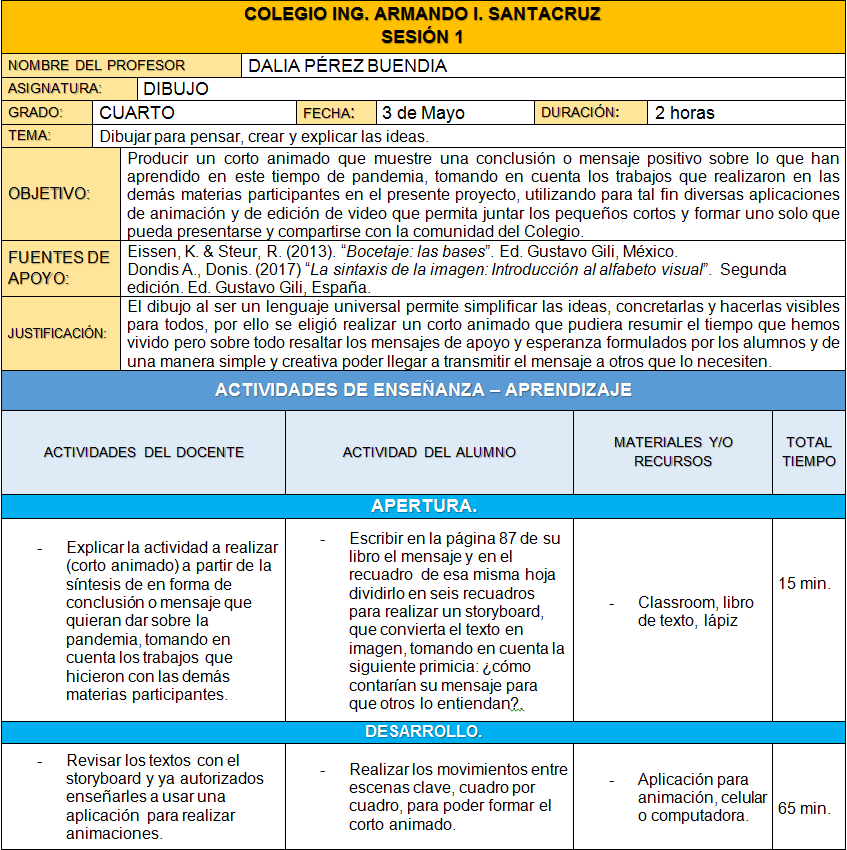 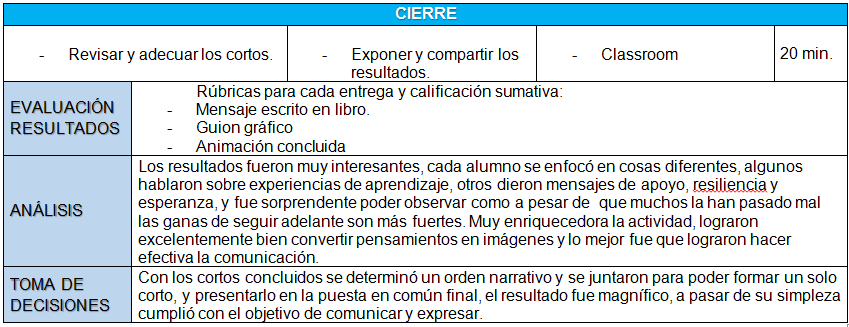 EVIDENCIAS
Ejemplos de mensajes escritos
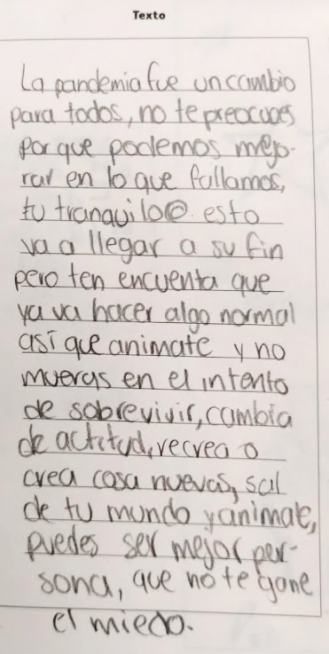 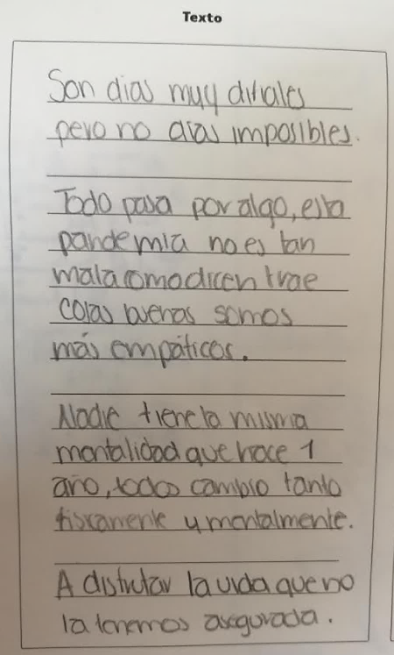 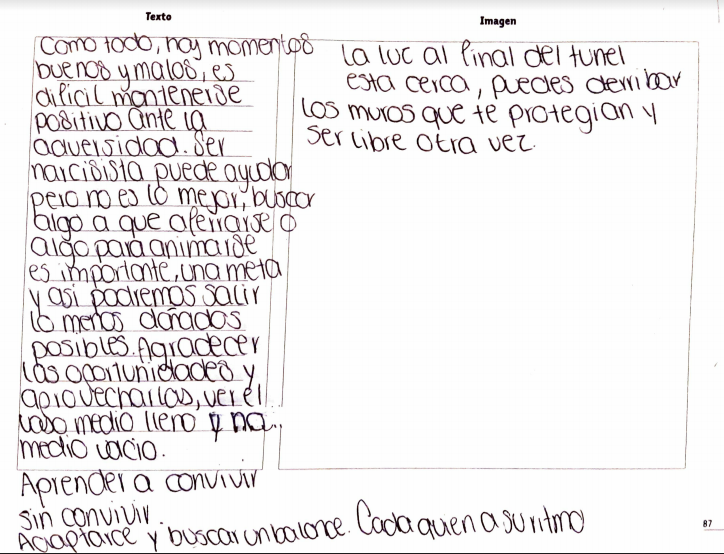 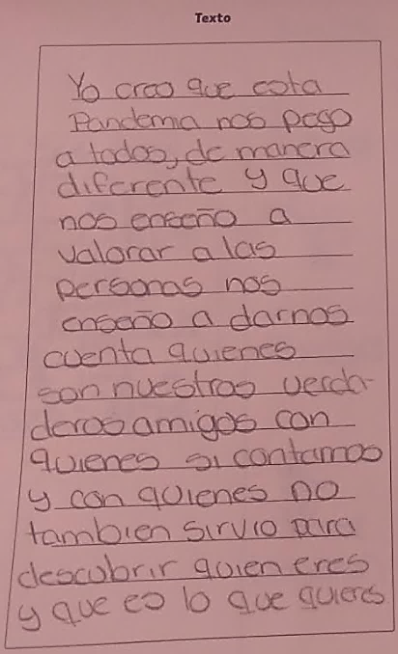 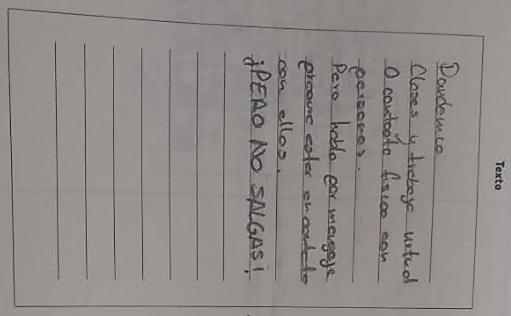 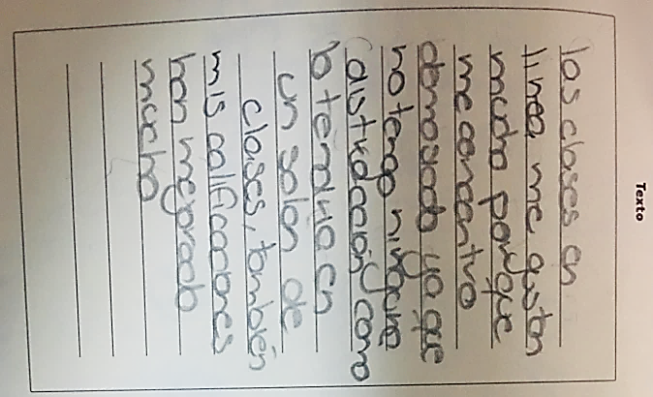 EVIDENCIAS
Corto animado final
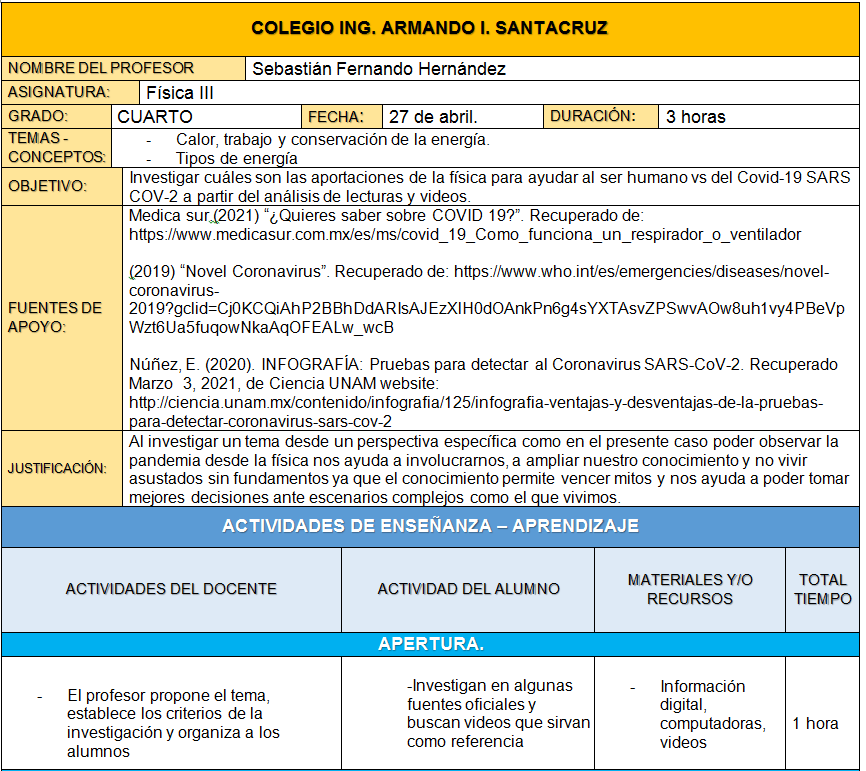 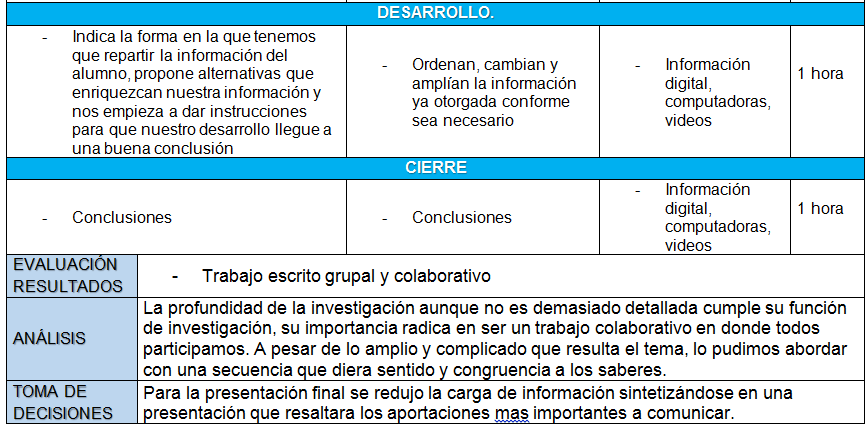 EVIDENCIAS
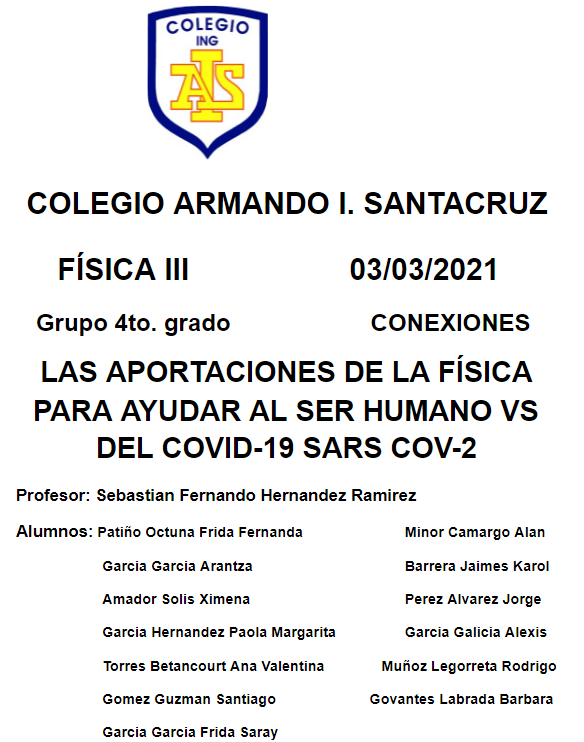 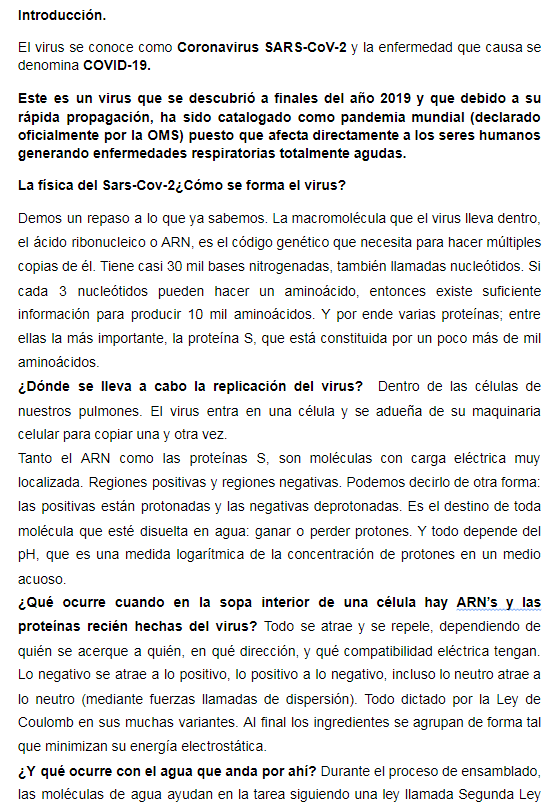 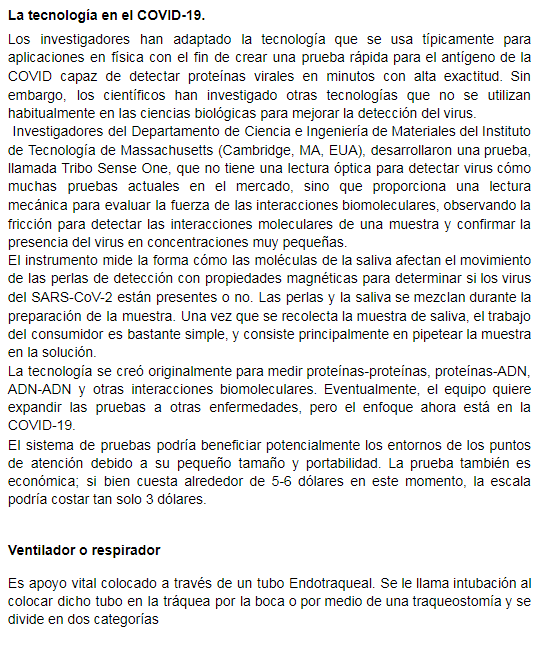 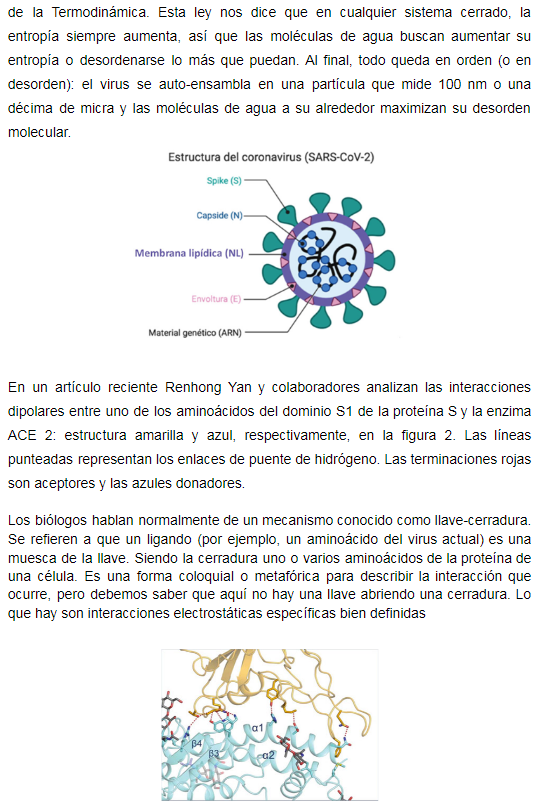 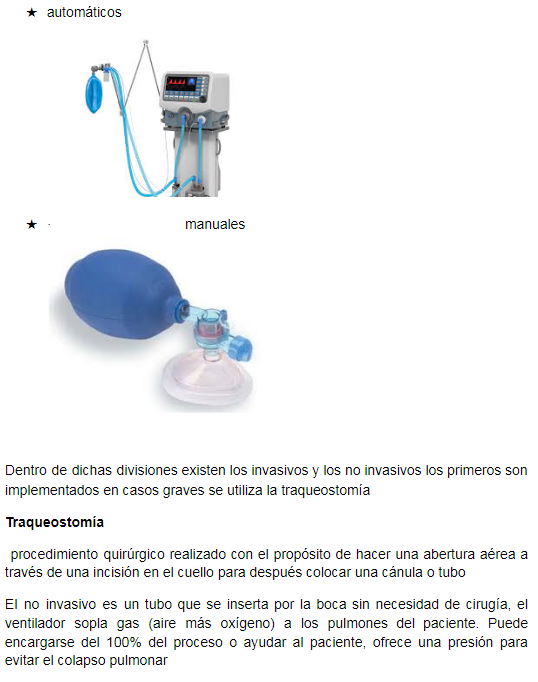 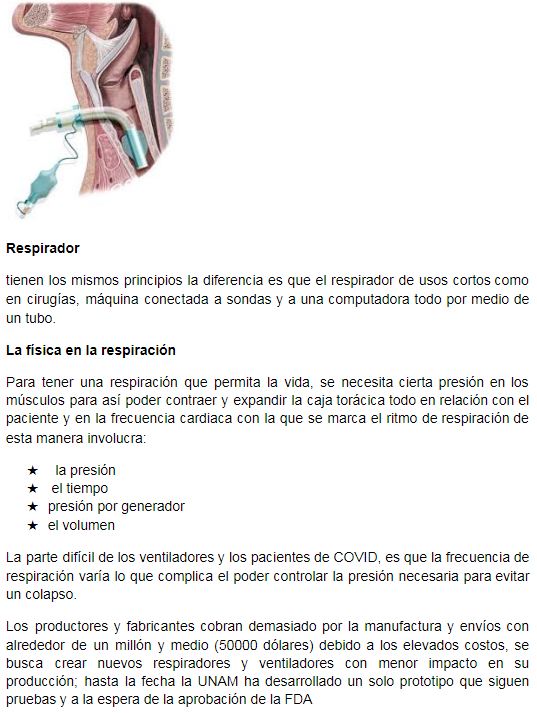 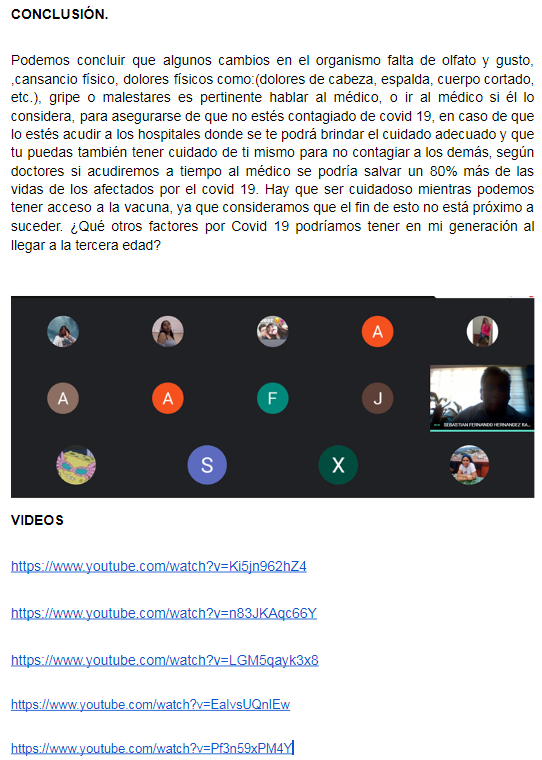 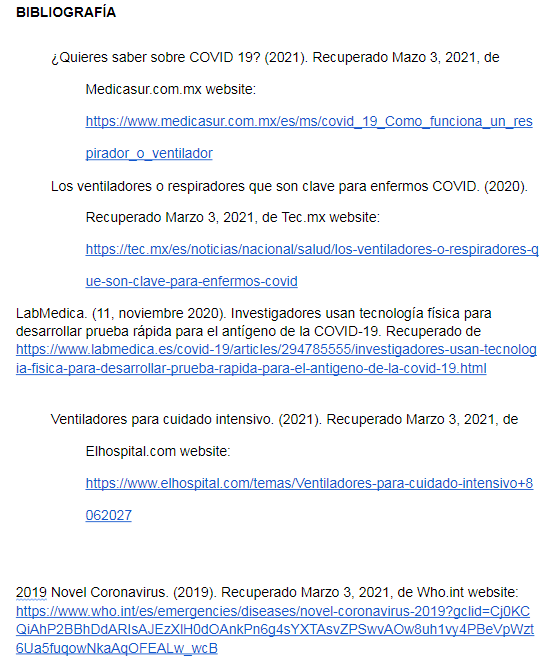 ACTIVIDAD INTERDISCIPLINARIA DEL CIERRE DEL PROYECTO.
EVIDENCIAS
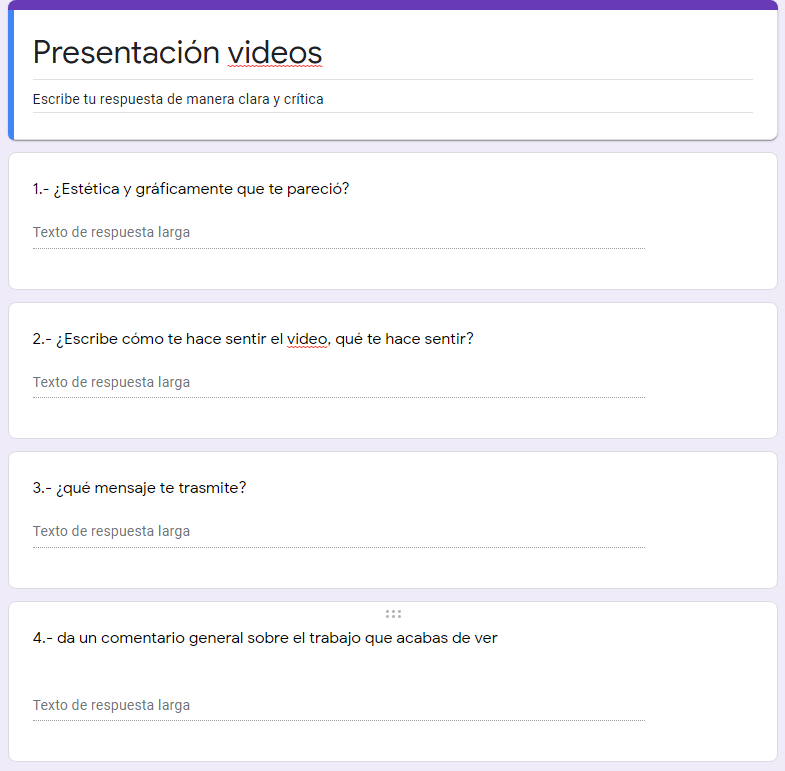 EVIDENCIAS
Algunas respuestas
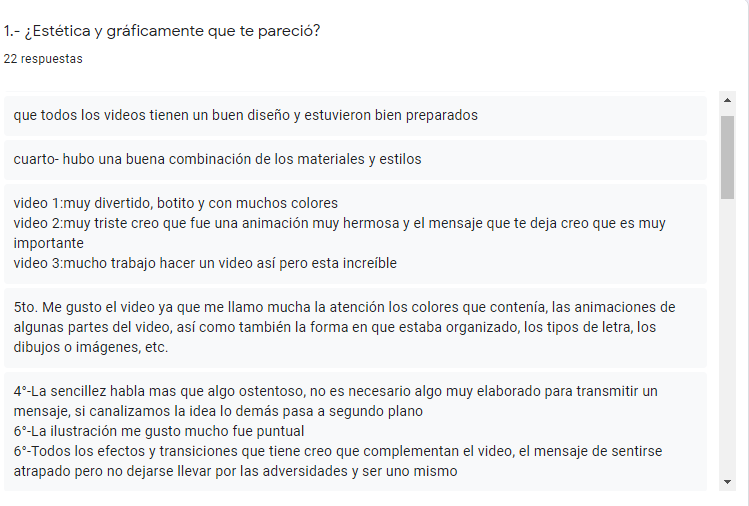 EVIDENCIAS
Algunas respuestas
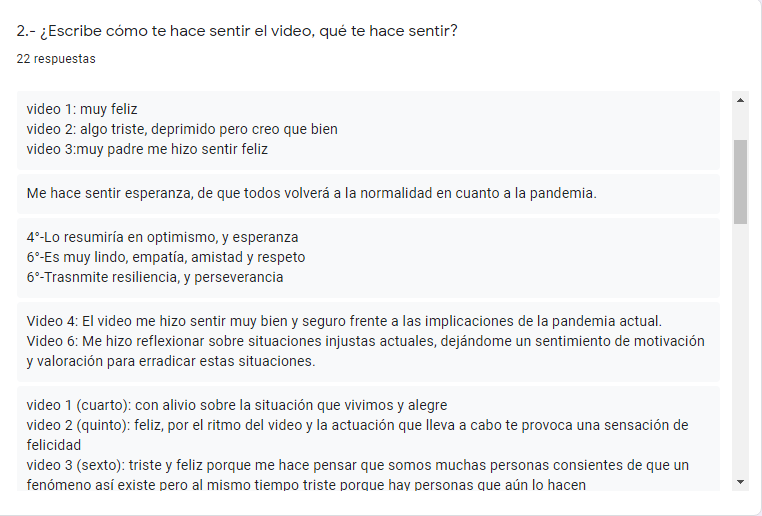 EVIDENCIAS
Algunas respuestas
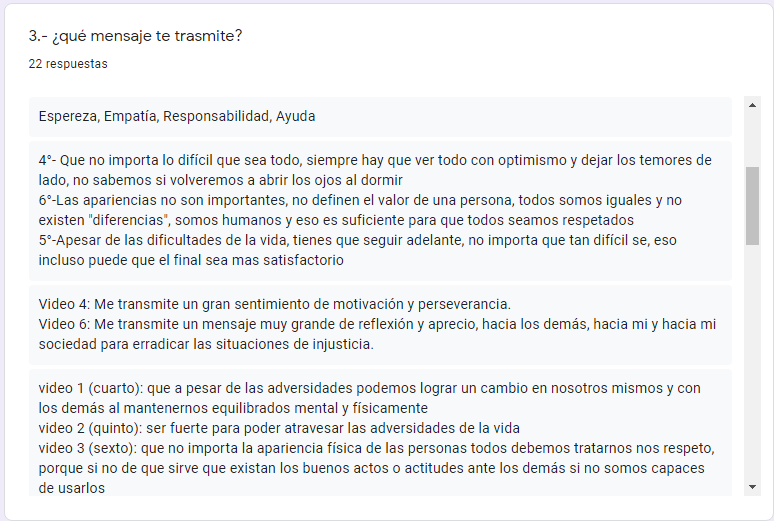 EVIDENCIAS
Algunas respuestas
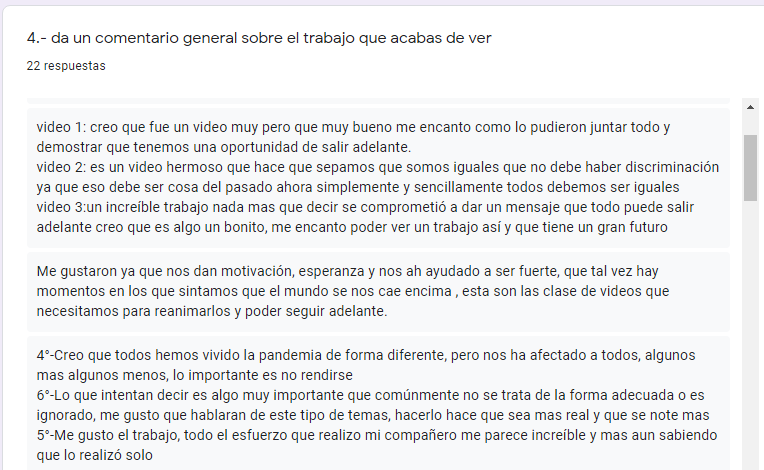 EVALUACIÓN
El trabajo tanto interdisciplinario como disciplinar fue muy fluido, tal vez gracias a que todos pudimos identificarnos inmediatamente con el tema y el objetivo del proyecto. 
	A pesar de que trabajamos juntos las actividades interdisciplinarias, la presentación final resultó una muy grata sorpresa para todos ya que como nos centramos en un trabajo de introspección, al momento de compartir con todos el estado emocional en que cada uno se encuentra y cómo ha vivido este tiempo, los desafíos y hallazgos con los que han lidiado, el ambiente se tornó conmovedor y muy reflexivo. Tanto maestros como alumnos quedamos muy satisfechos con todo lo que trabajamos y los resultados que obtuvimos, todos aportaron para enriquecer y ampliar el conocimiento sobre el tema, por que aunque se ha hablado bastante sobre la situación de la pandemia, al momento de involucrarnos  lo pudimos aterrizar a lo que en lo particular como comunidad vivimos. 
	Creemos que esta experiencia nos ayudó a poder comprender mejor lo que sentimos y a saber que no estamos solos, aprendimos la importancia de poder expresar lo que hay en lo profundo y de contrarrestar creativamente las dificultades de la vida.
	Como en la mayoría de los casos los alumnos nos ha dejado enseñanzas valiosas, esperamos poder seguir haciendo este tipo de trabajos con tan buena respuesta de todos, que nos sigan sacudiendo y llevando a aprendizajes significativos que nos ayuden a crear un mejor panorama para todos.